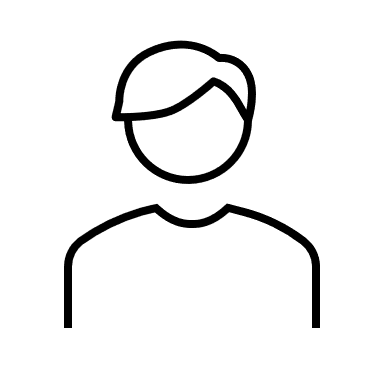 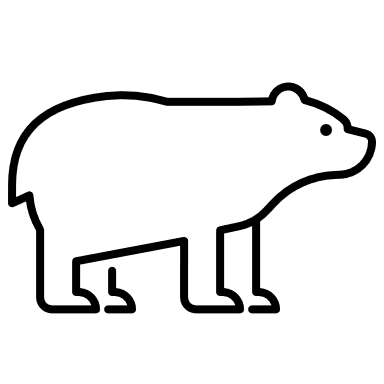 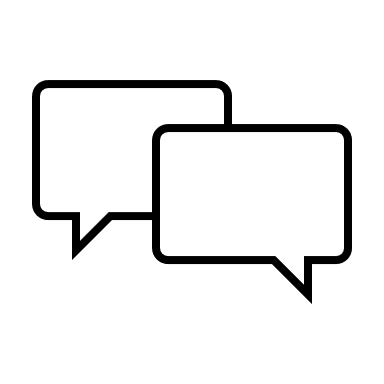 WORKSHOPKEUZEDEEL MBO op het VO(K0022 en k0023)
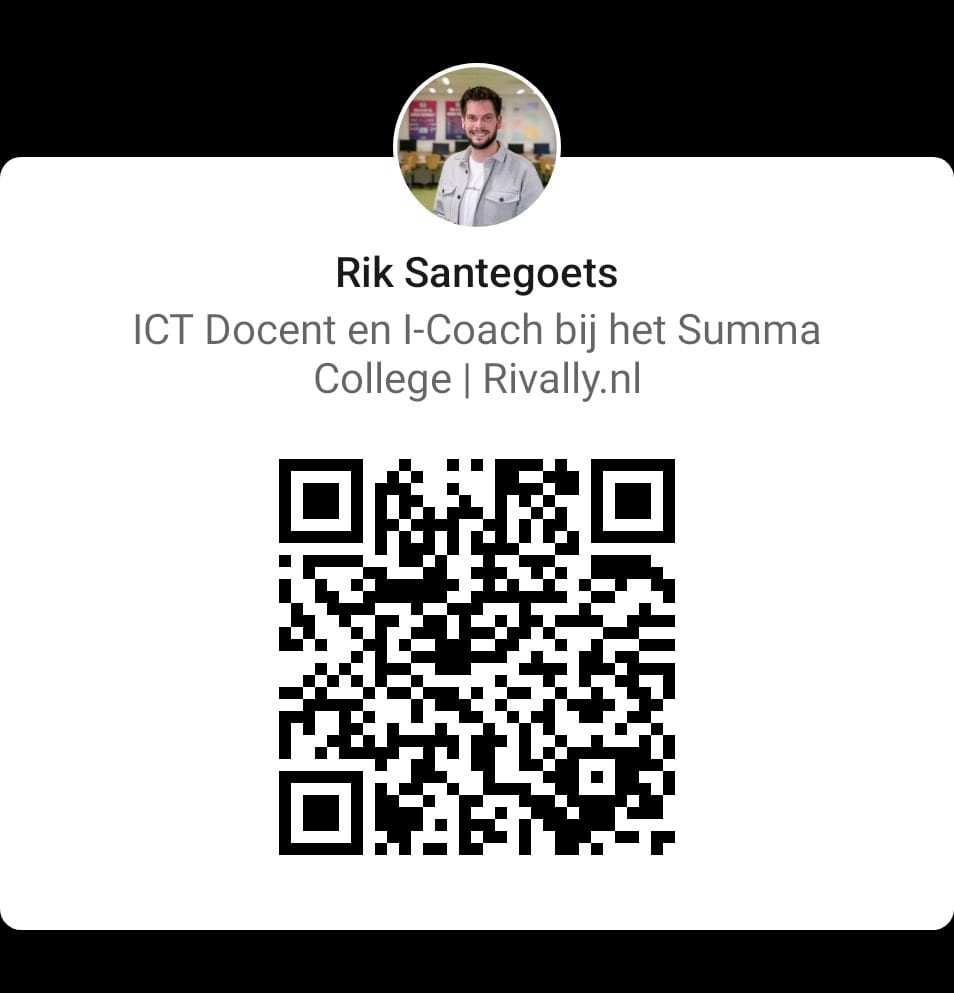 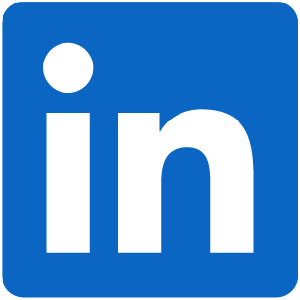 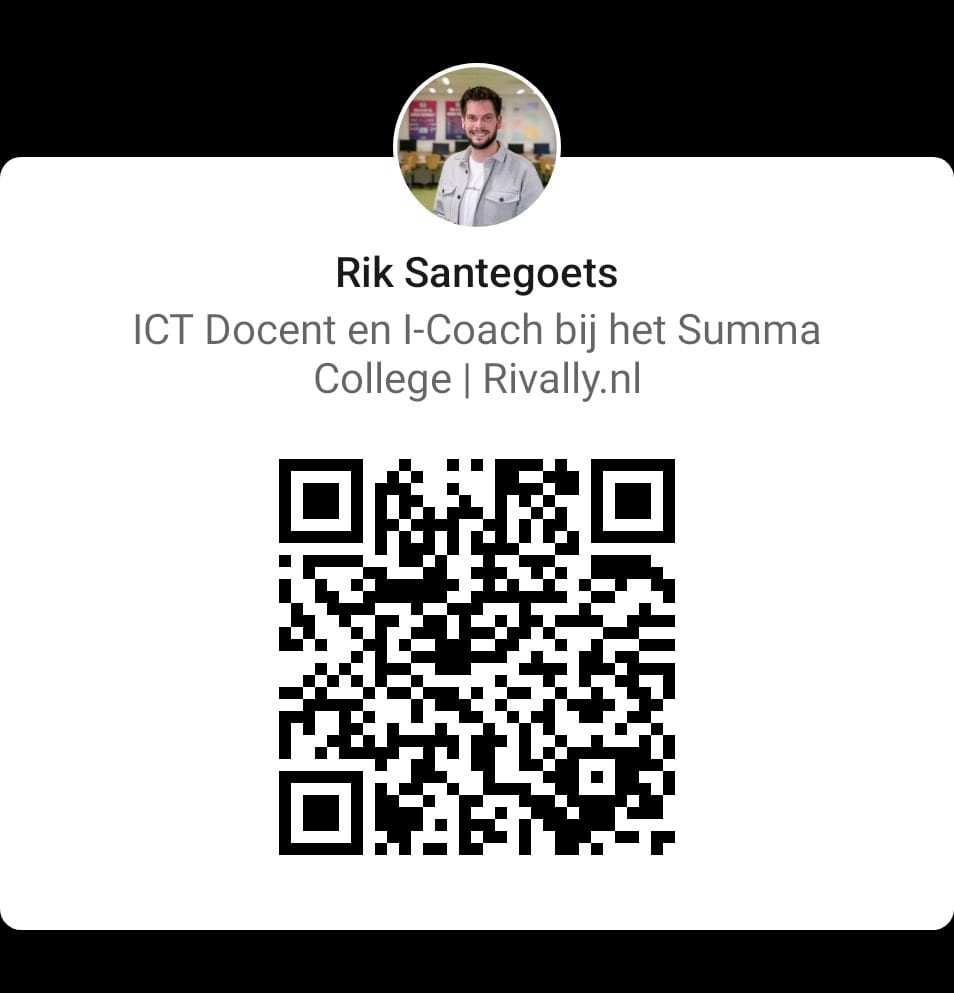 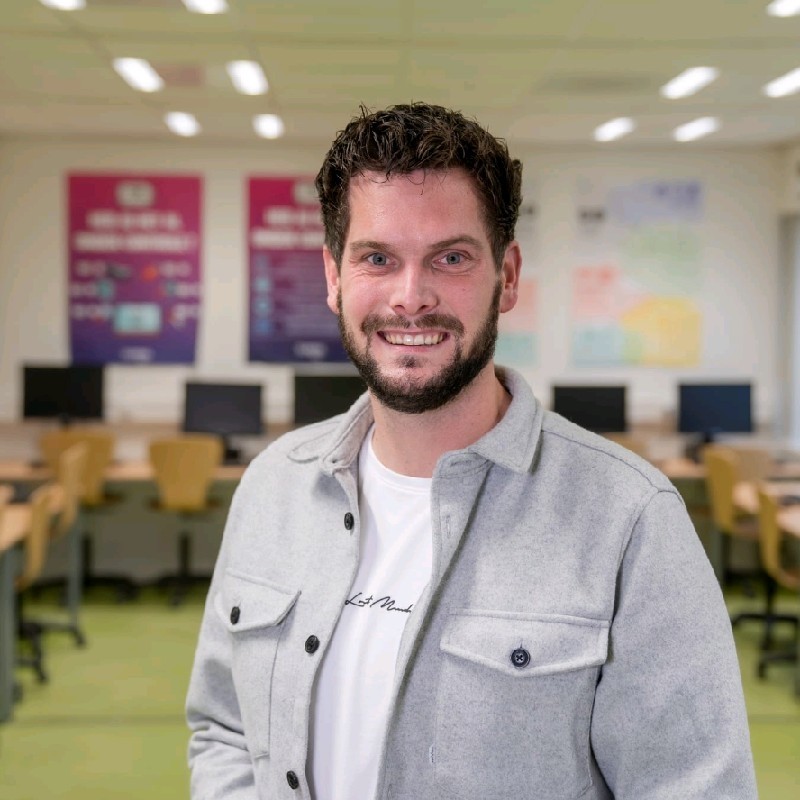 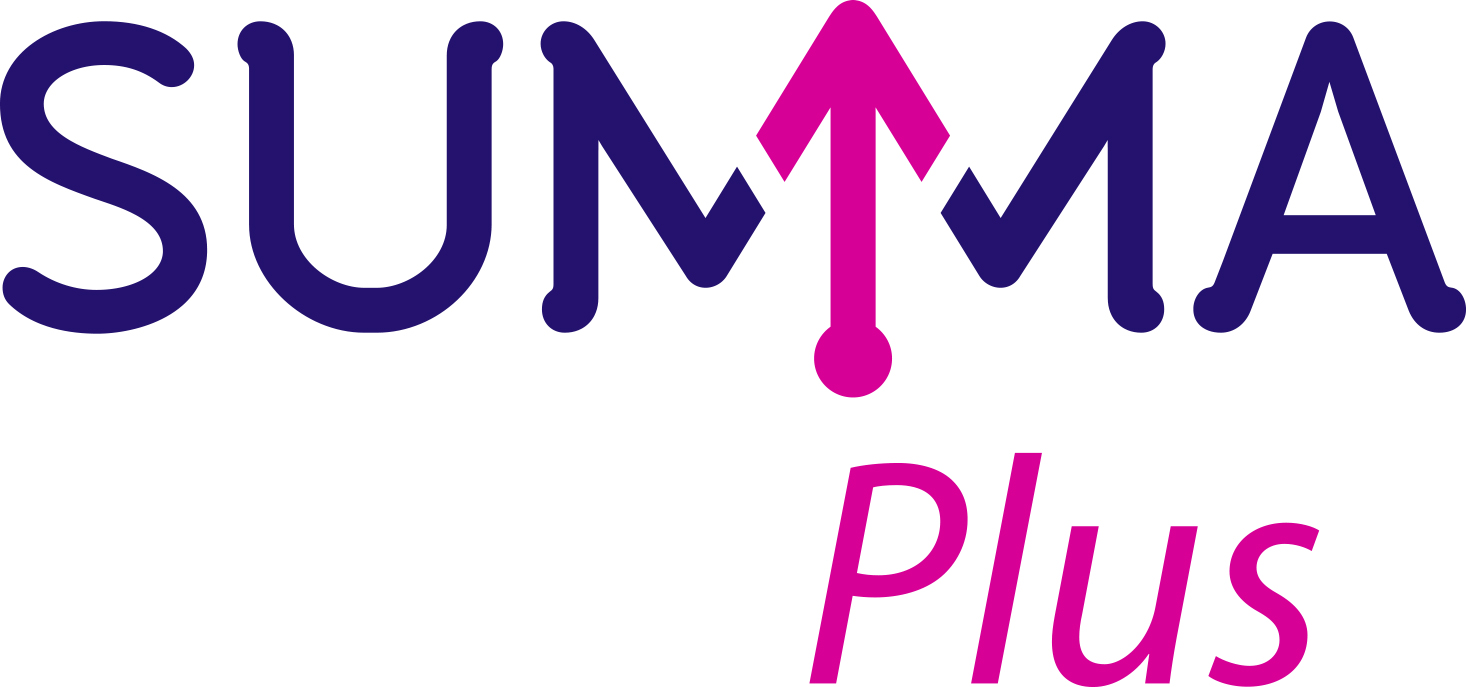 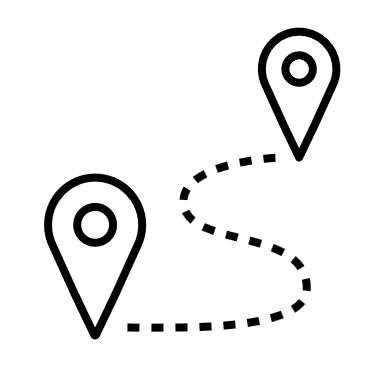 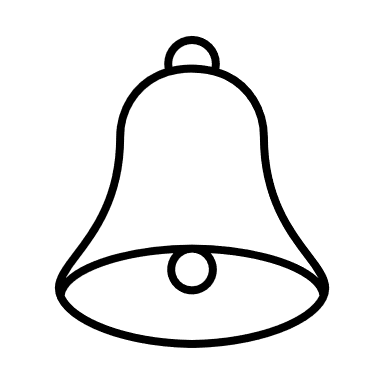 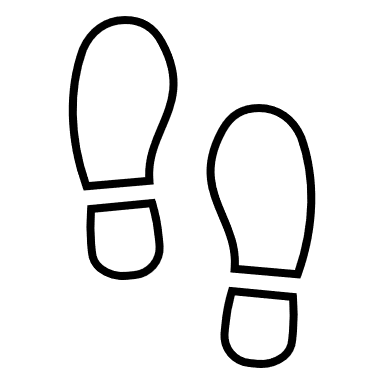 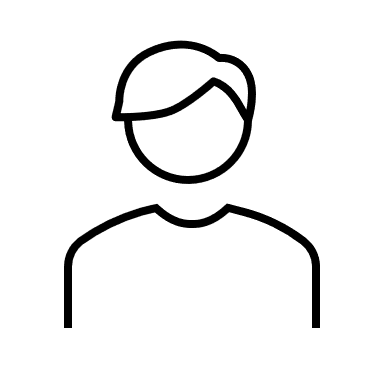 OVER MIJ
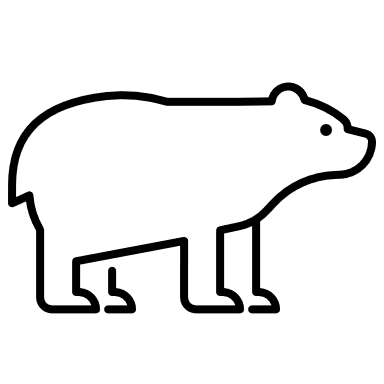 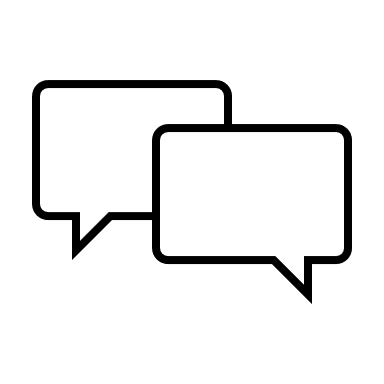 BEREN
TERMEN
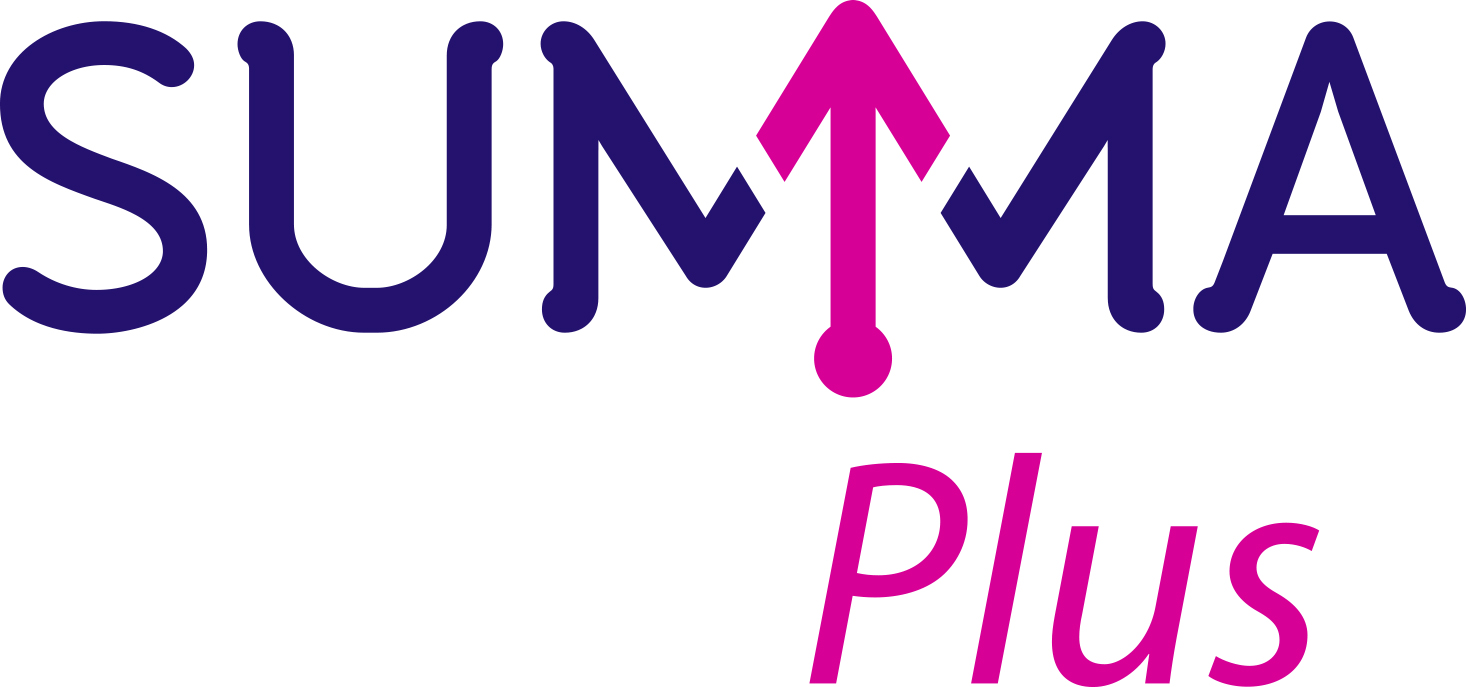 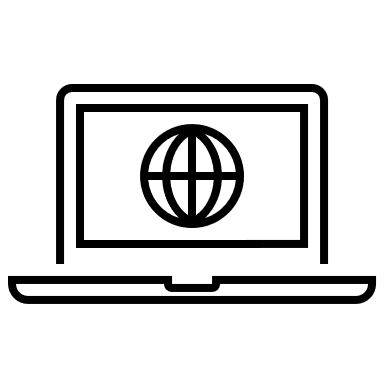 (KEUZEDEEL) EXAMENS 
OP VO NAAR
MBO
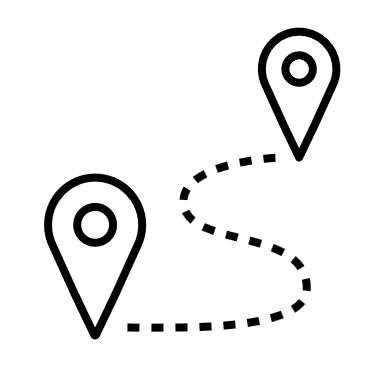 ORGANISATIE
LESMATERIAAL
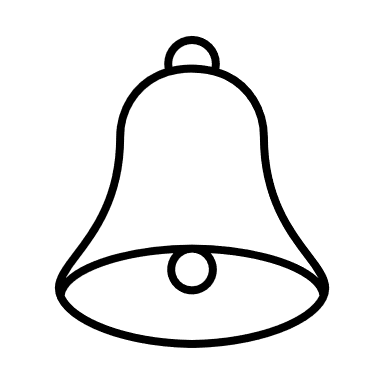 STAPPEN
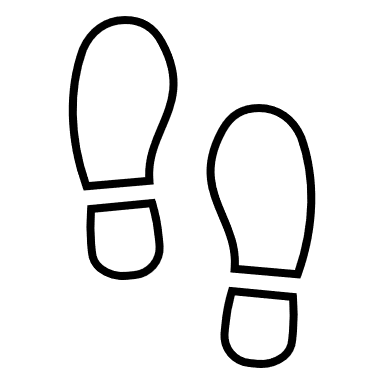 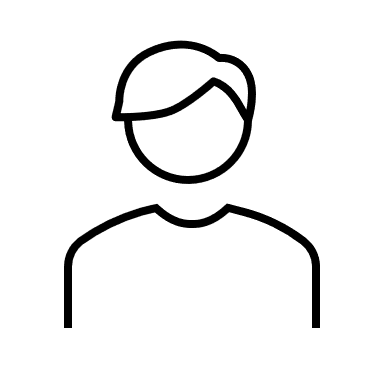 OVER MIJ
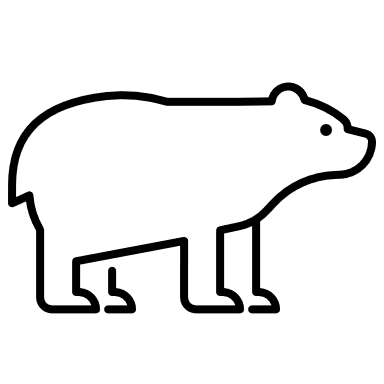 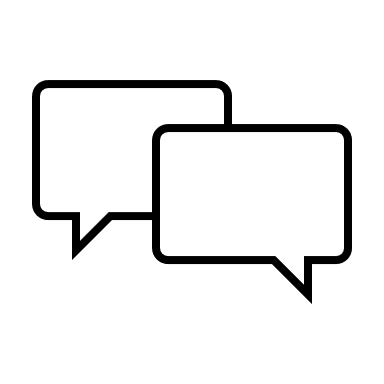 BEREN
TERMEN
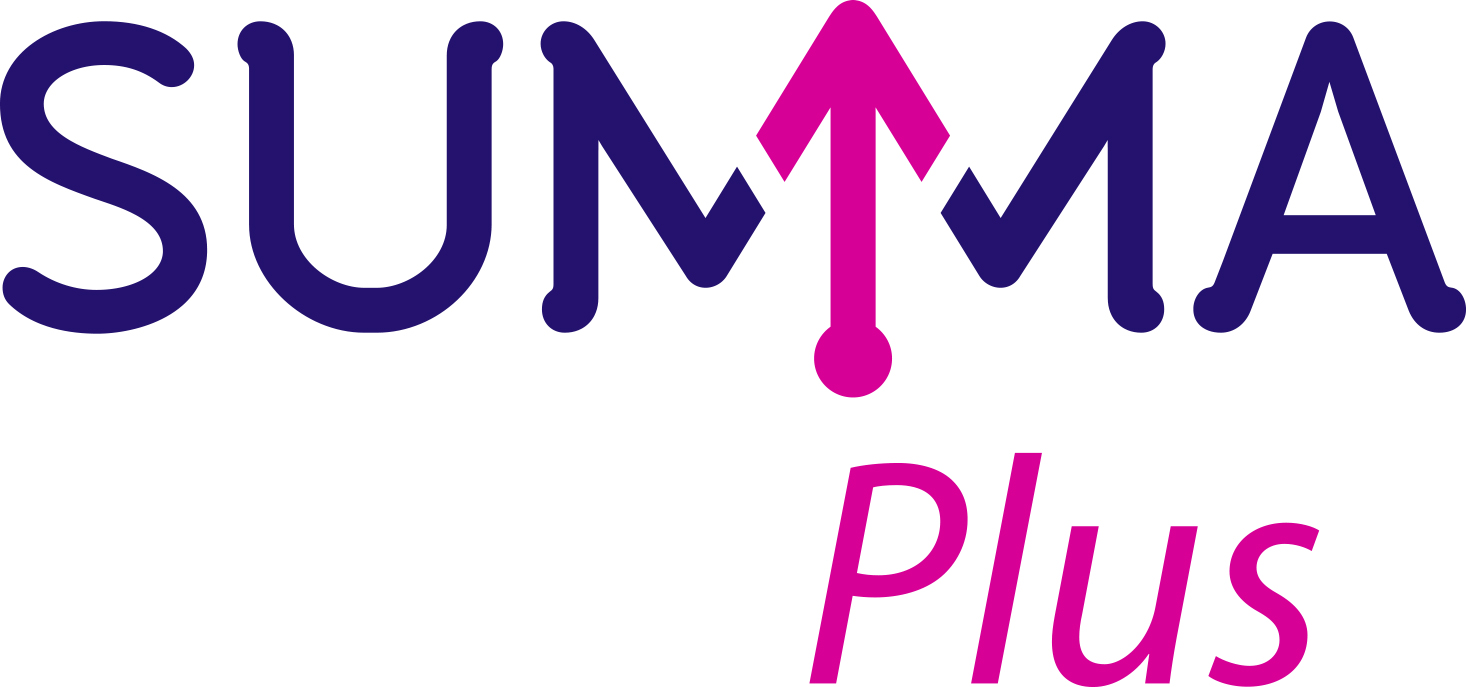 Docent ICT / Digitale vaardigheden
Alle niveau’s VO
Alle niveau’s MBO (voornamelijk MBO 1)
Ontwikkelaar K0022 en K0023
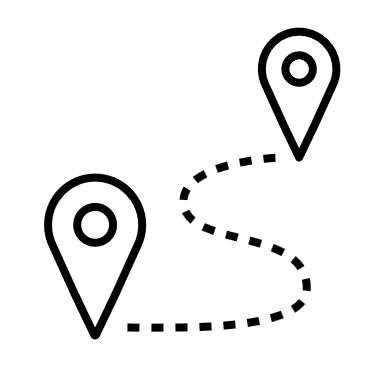 ORGANISATIE
LESMATERIAAL
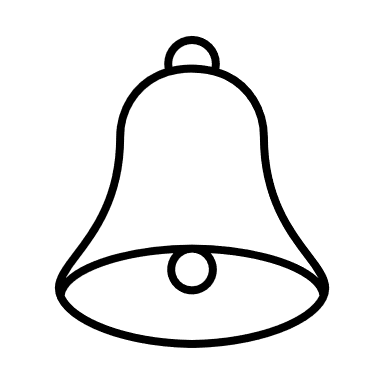 STAPPEN
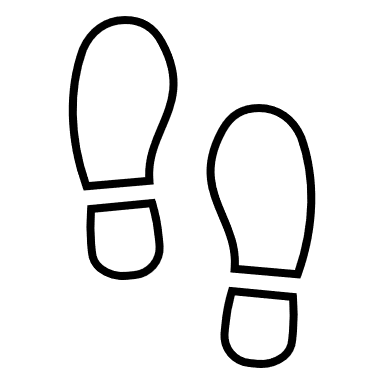 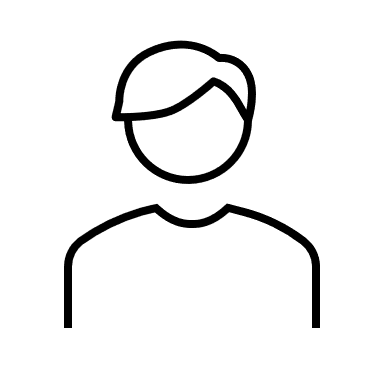 OVER MIJ
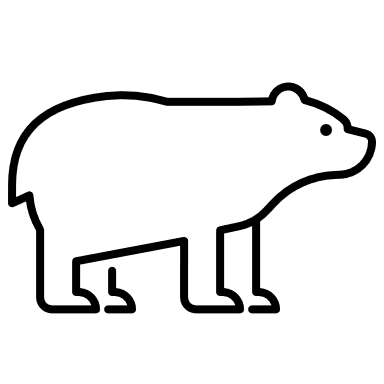 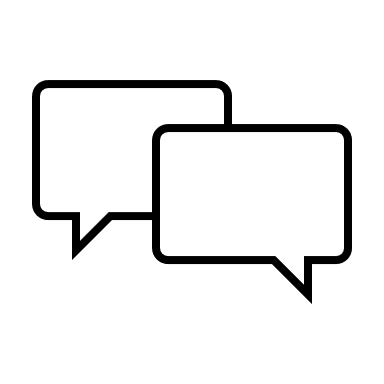 BEREN
TERMEN
OVER MIJ
Docent ICT / Digitale vaardigheden
Alle niveau’s VO
Alle niveau’s MBO (voornamelijk MBO 1)
Ontwikkelaar K0022 en K0023
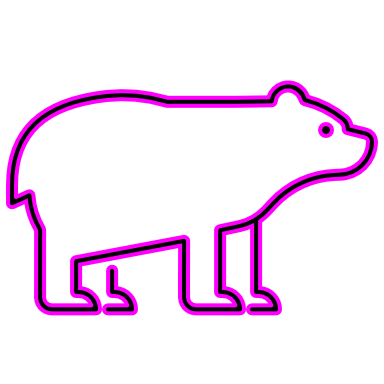 LESMATERIAAL
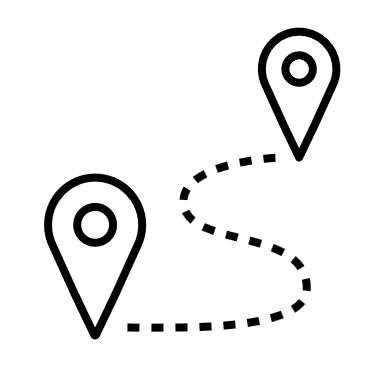 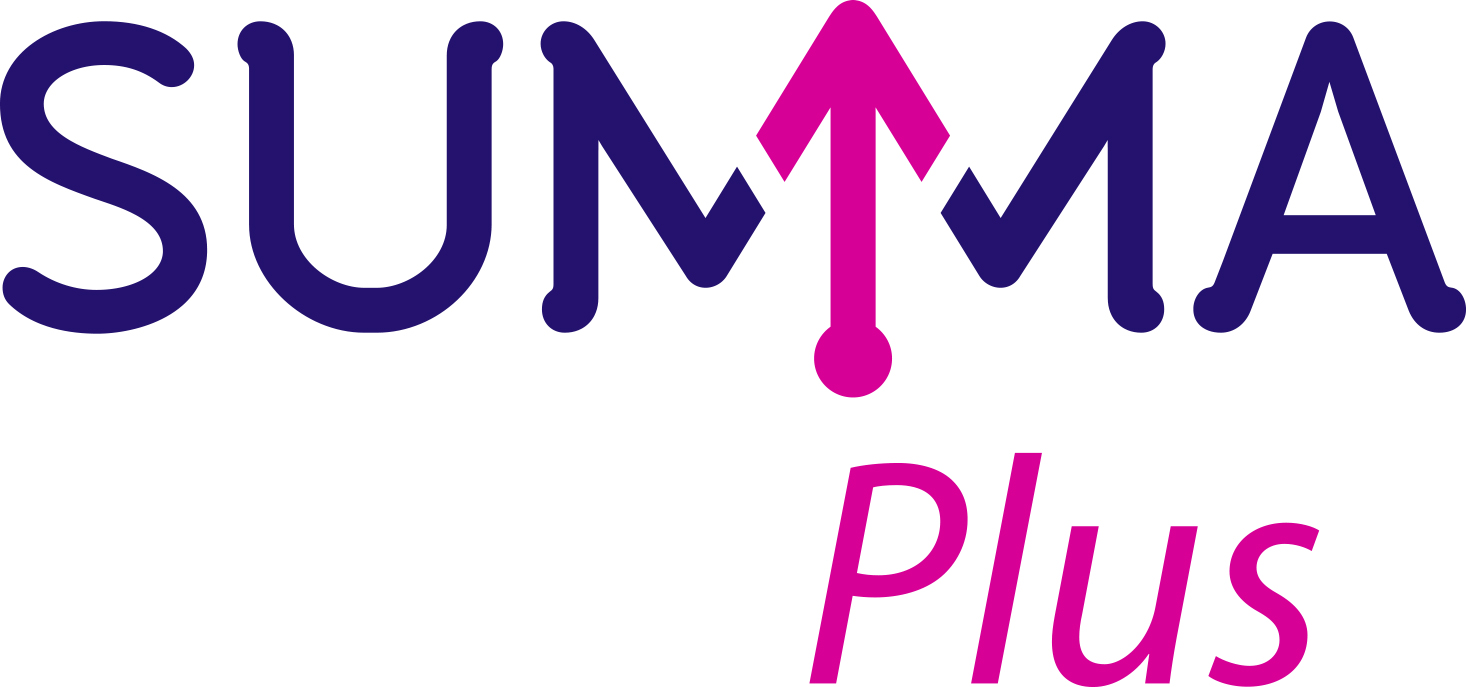 ORGANISATIE
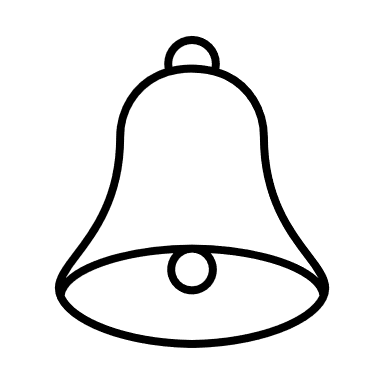 STAPPEN
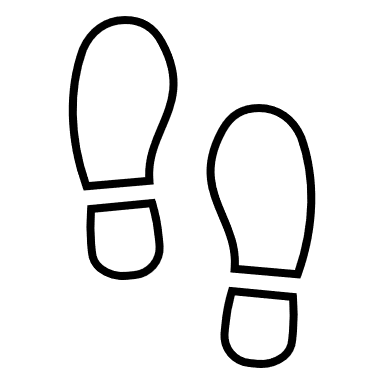 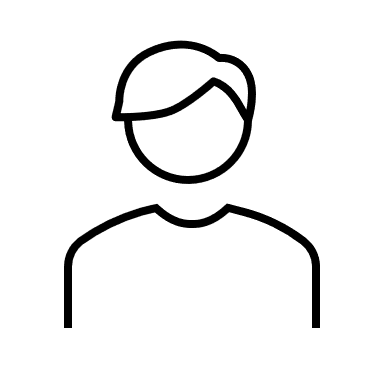 OVER MIJ
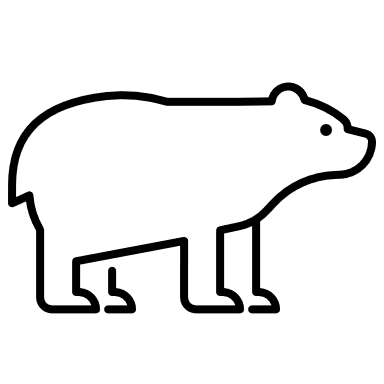 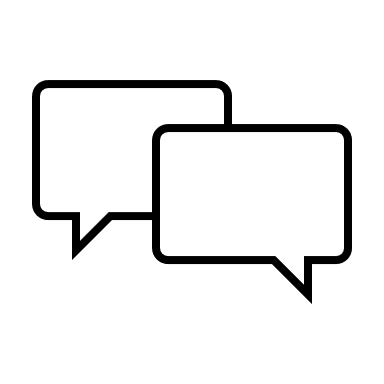 BEREN
TERMEN
BEREN OP DE WEG
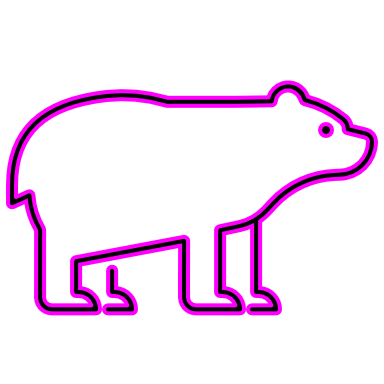 KDDV = Keuzedeel digitale vaardigheden
K0022 = KDDV Basis
K0023 = KDDV Gevorderd
SBB = Samenwerkingsorganisatie Beroepsonderwijs Bedrijfsleven
D1-K1-W1 = Deelkwalificatie, Kerntaak, Werkproces
Docent ICT / Digitale vaardigheden
Alle niveau’s VO
Alle niveau’s MBO (voornamelijk MBO 1)
Ontwikkelaar K0022 en K0023
LESMATERIAAL
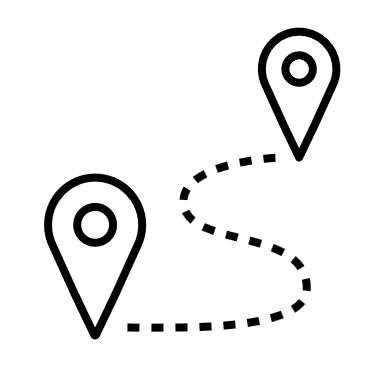 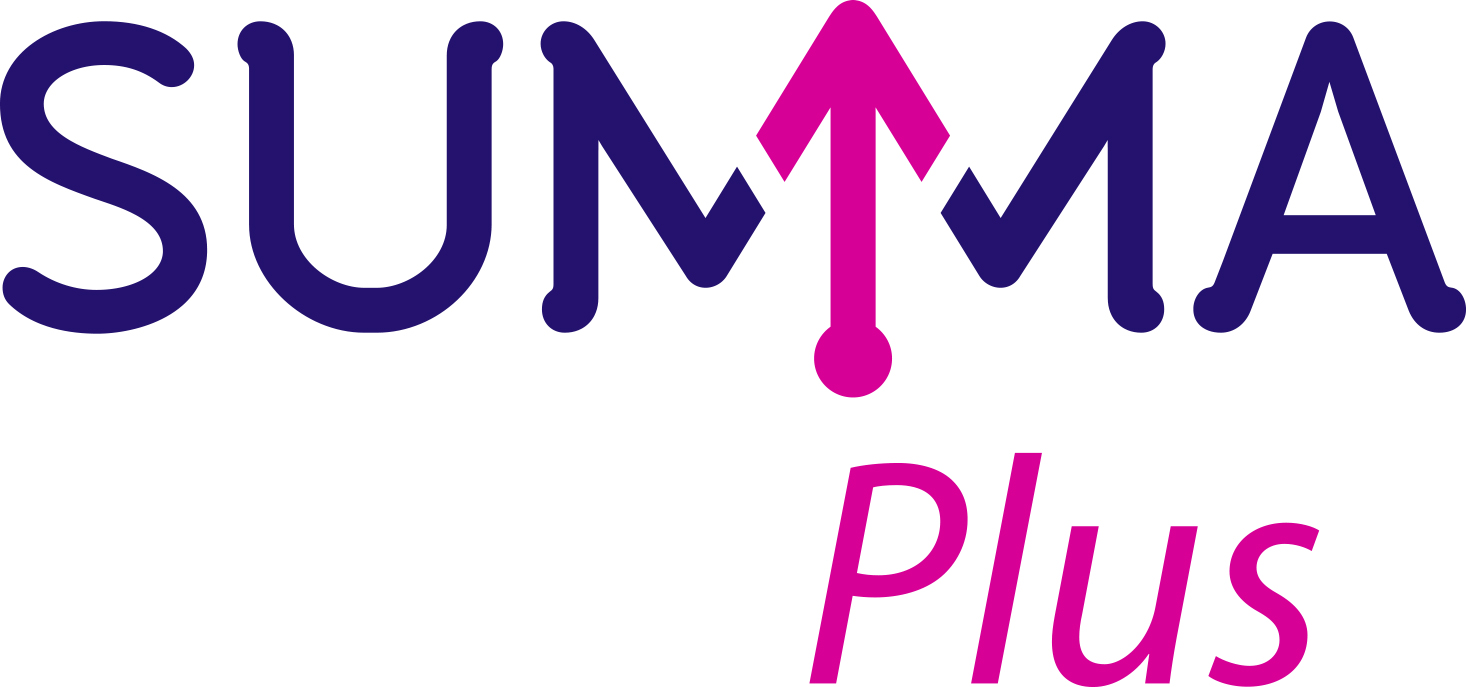 ORGANISATIE
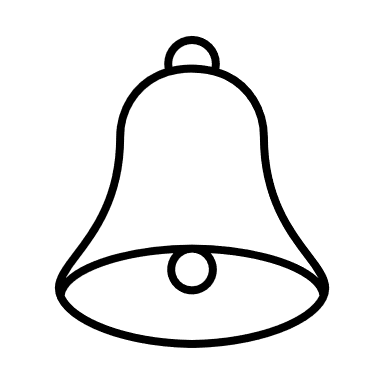 STAPPEN
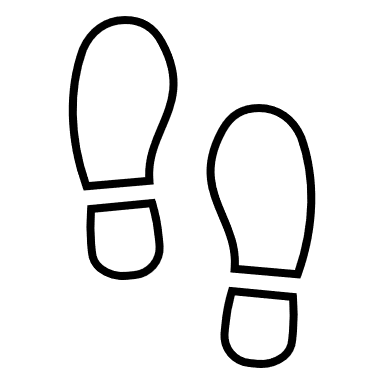 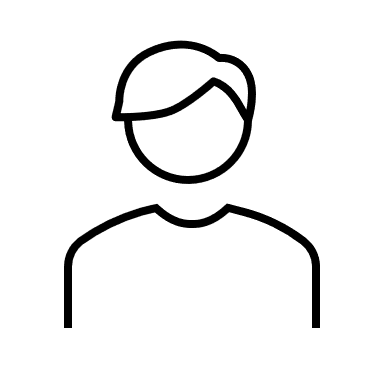 OVER MIJ
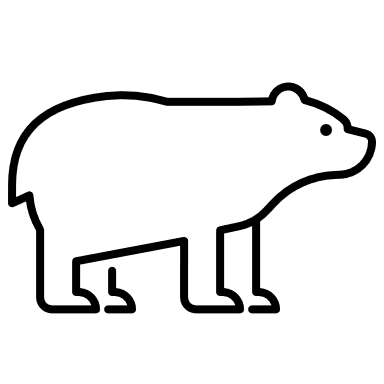 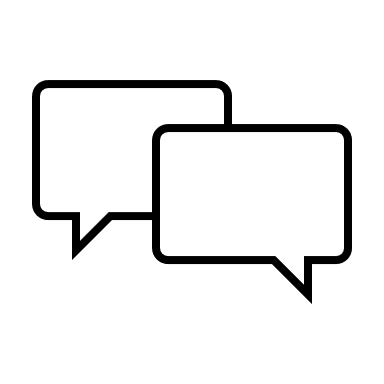 BEREN
TERMEN
TERMENOLOGIE (1/2)
KDDV = Keuzedeel digitale vaardigheden
K0022 = KDDV Basis
K0023 = KDDV Gevorderd
SBB = Samenwerkingsorganisatie Beroepsonderwijs Bedrijfsleven
D1-K1-W1 = Deelkwalificatie, Kerntaak, Werkproces
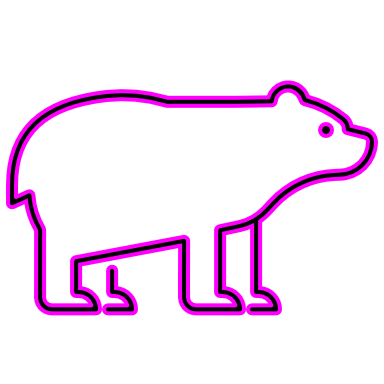 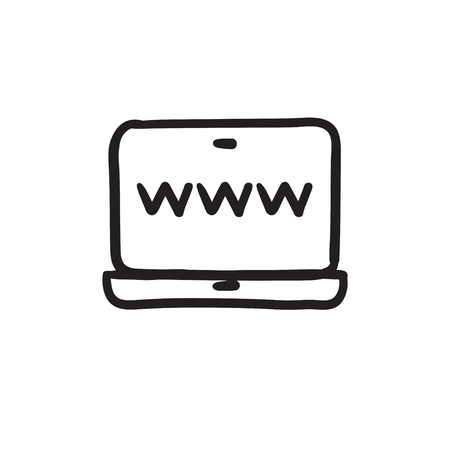 LESMATERIAAL
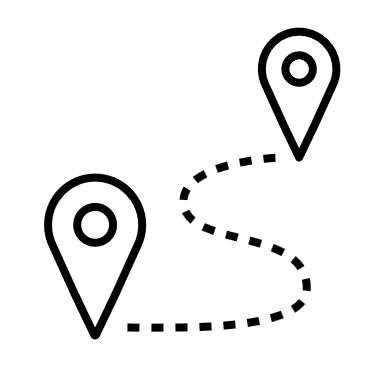 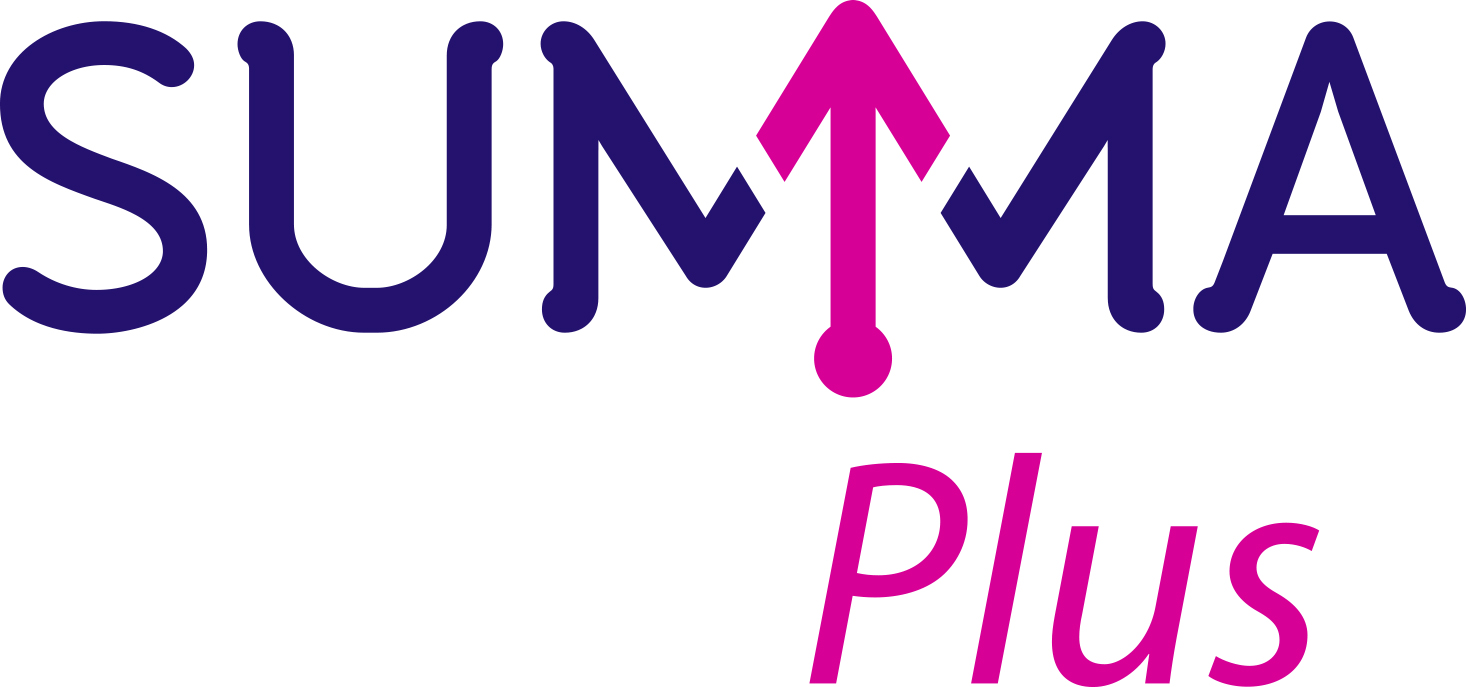 ORGANISATIE
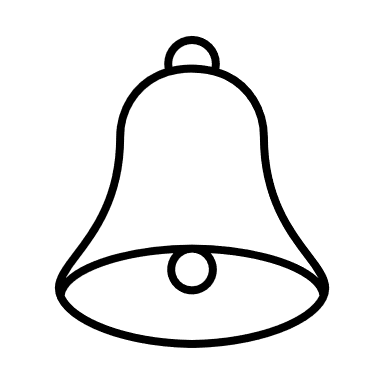 STAPPEN
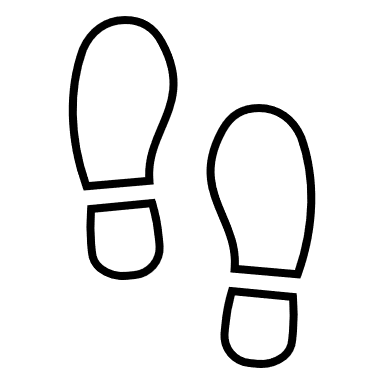 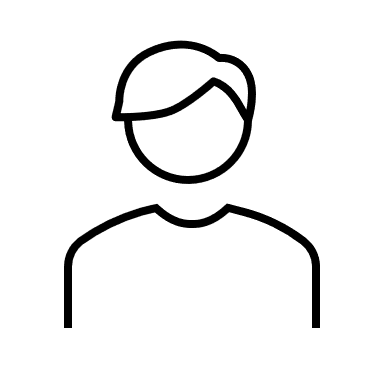 OVER MIJ
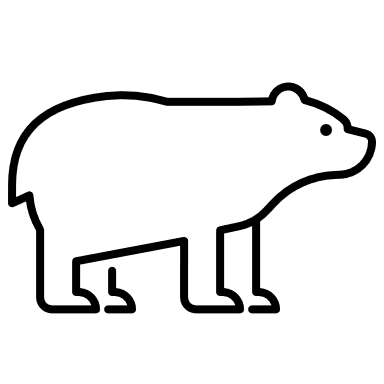 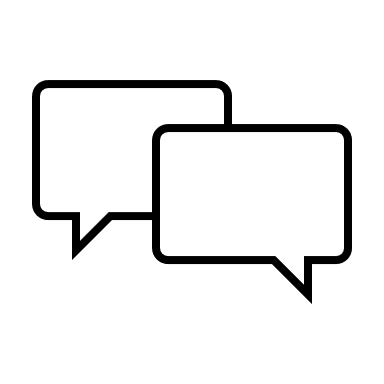 BEREN
TERMEN
TERMENOLOGIE (2/2)
(wat houden de kwalificaties in?)
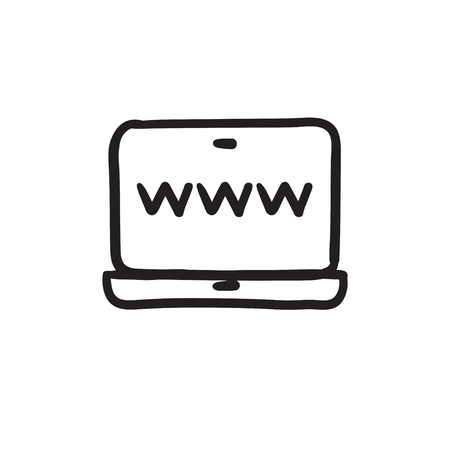 KDDV = Keuzedeel digitale vaardigheden
K0022 = KDDV Basis
K0023 = KDDV Gevorderd
SBB = Samenwerkingsorganisatie Beroepsonderwijs Bedrijfsleven
D1-K1-W1 = Deelkwalificatie, Kerntaak, Werkproces
LESMATERIAAL
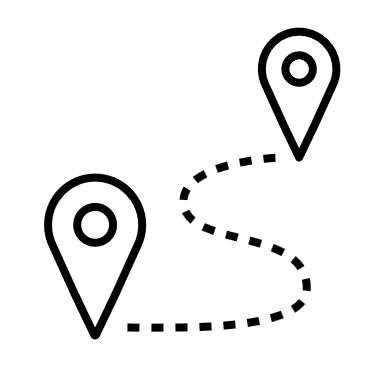 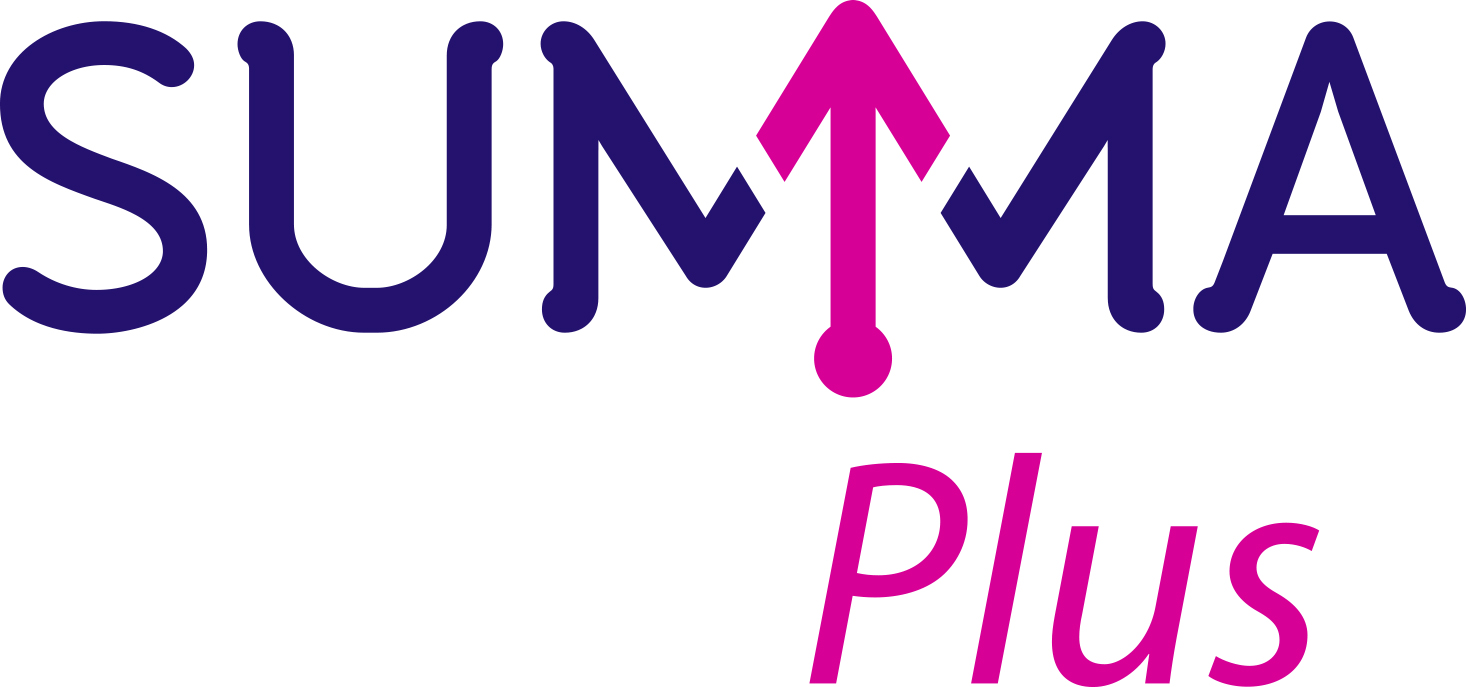 ORGANISATIE
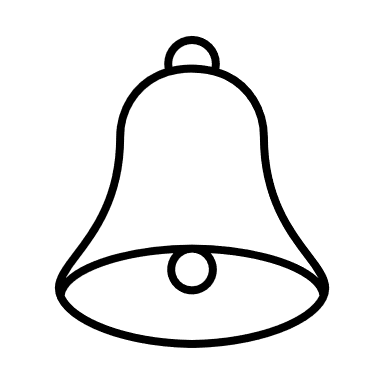 STAPPEN
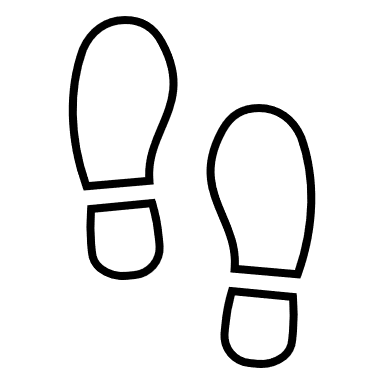 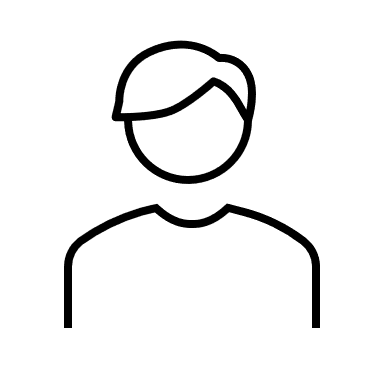 OVER MIJ
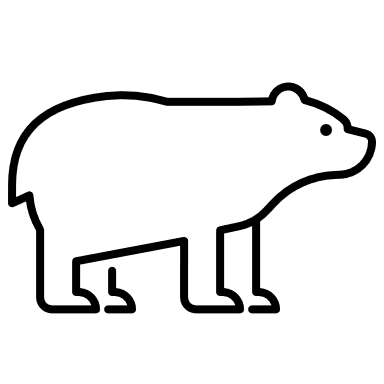 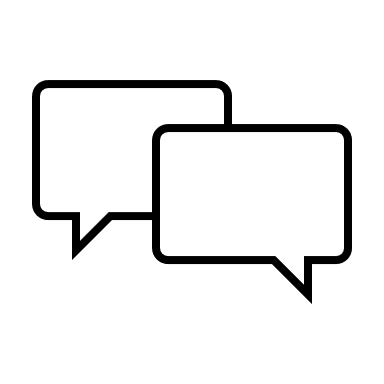 BEREN
TERMEN
HOE HEBBEN WIJ DIT GEORGANISEERD? (1/2)
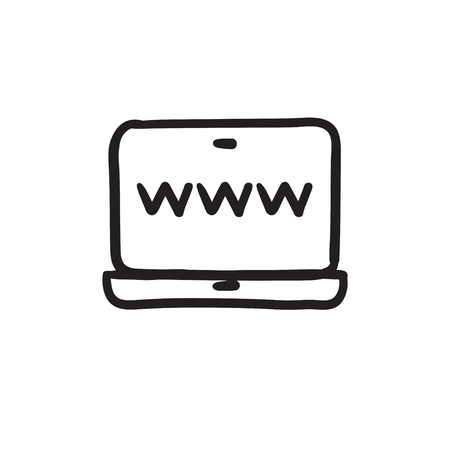 LESMATERIAAL
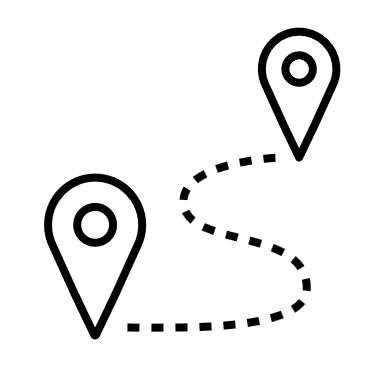 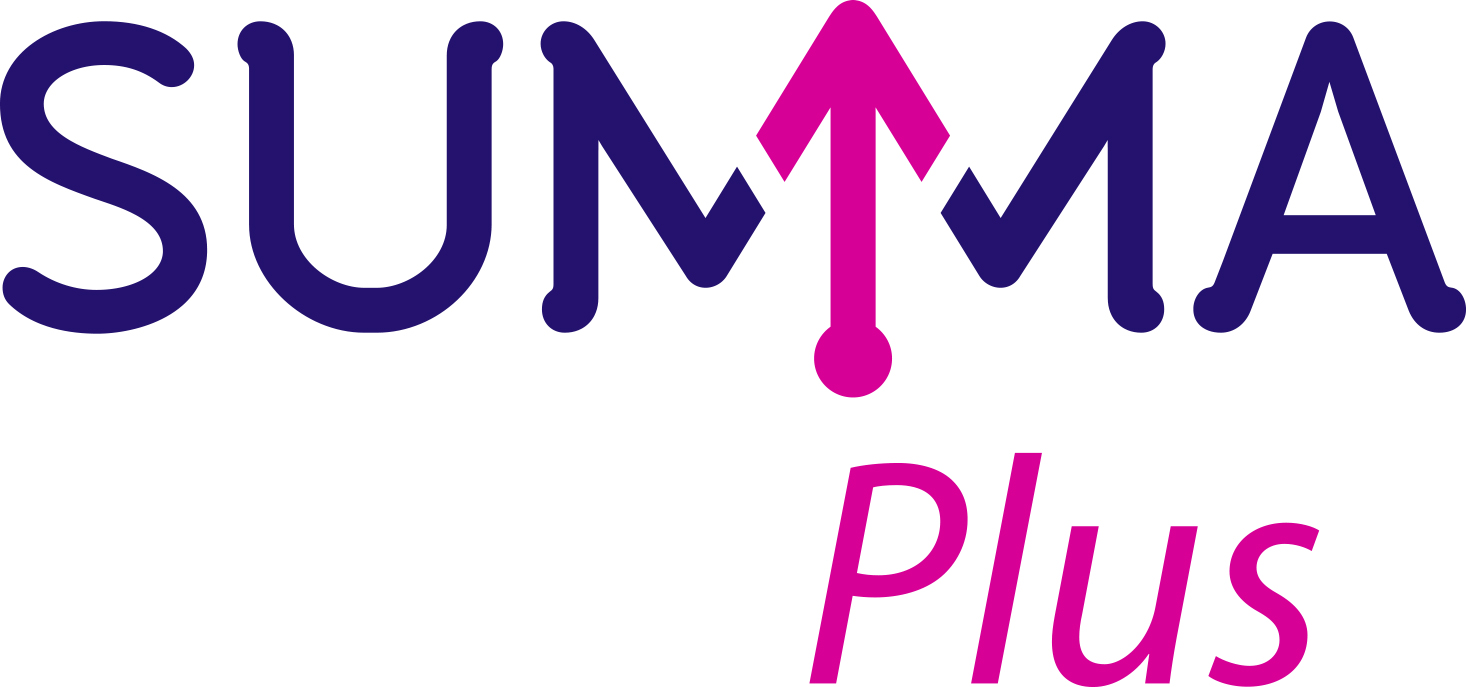 ORGANISATIE
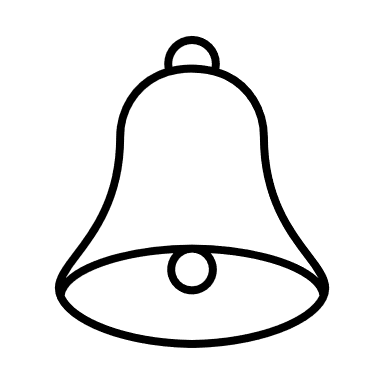 STAPPEN
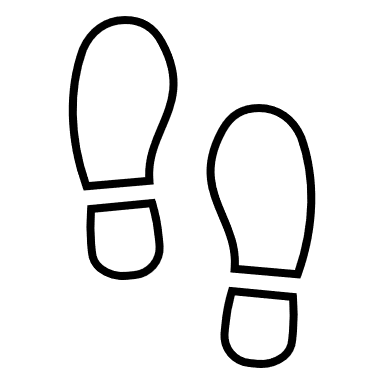 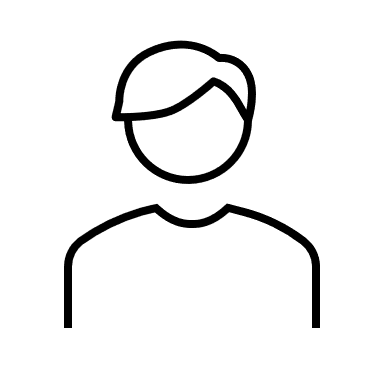 OVER MIJ
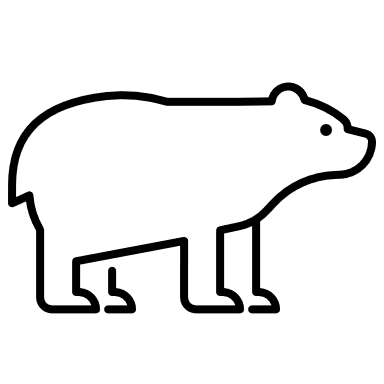 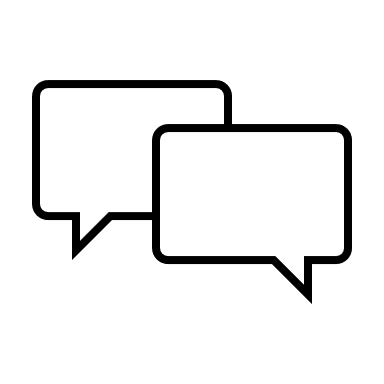 BEREN
TERMEN
HOE HEBBEN WIJ DIT GEORGANISEERD? (2/2)
LESMATERIAAL
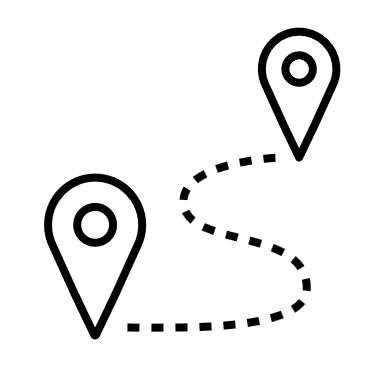 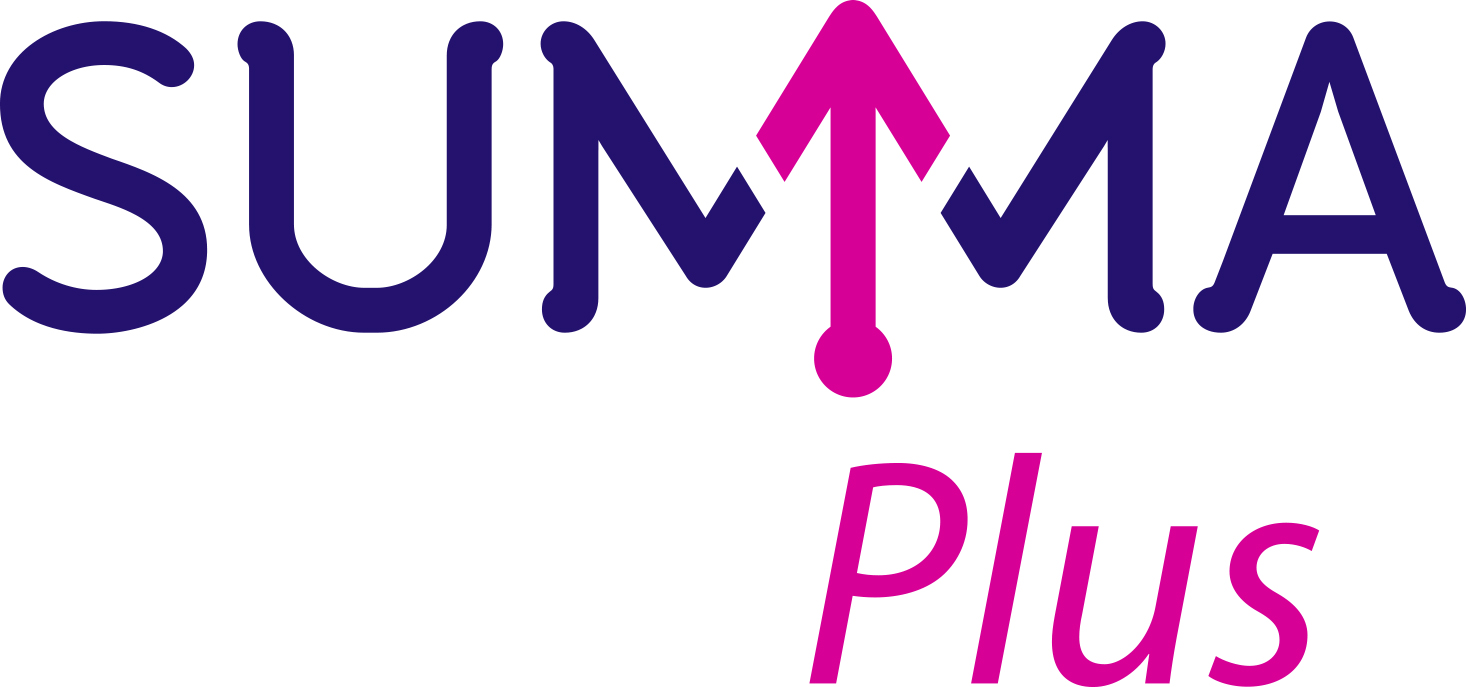 ORGANISATIE
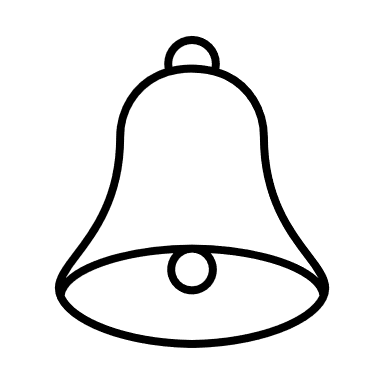 STAPPEN
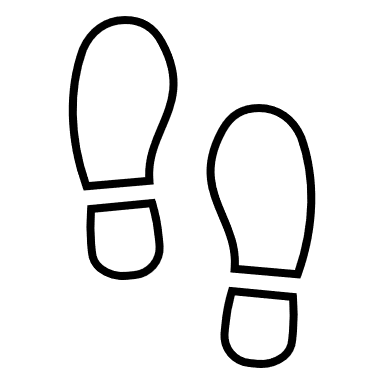 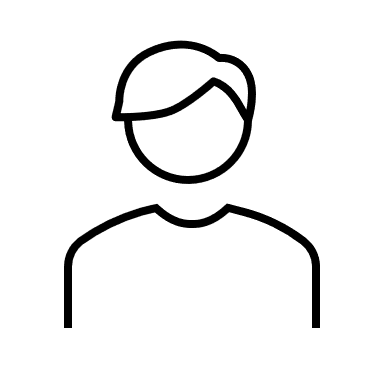 OVER MIJ
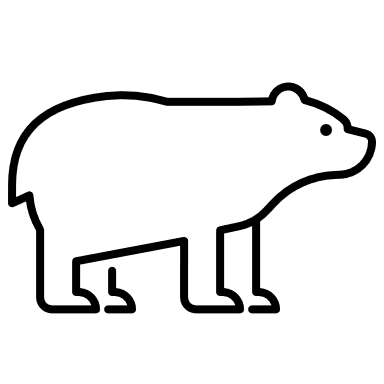 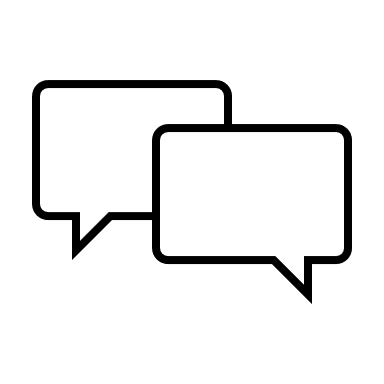 …………
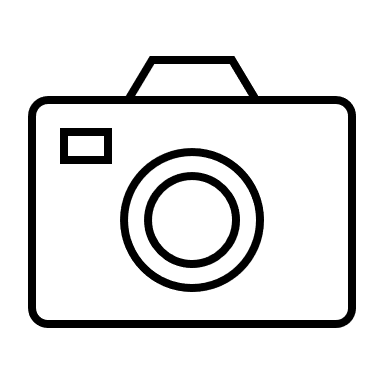 BEREN
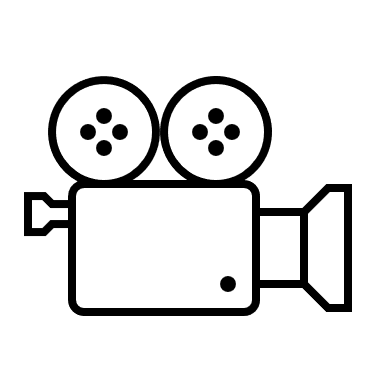 TERMEN
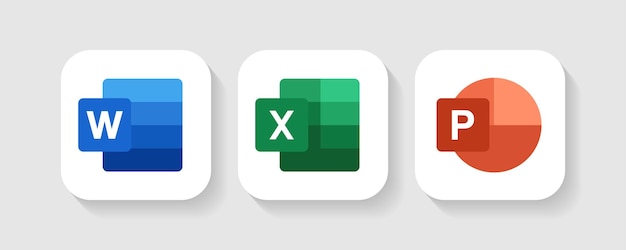 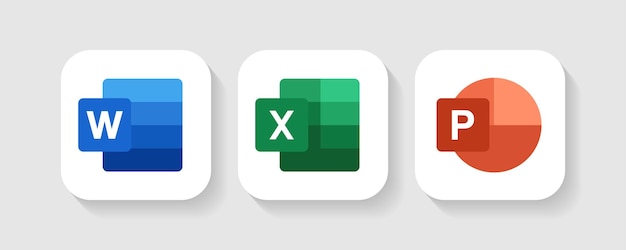 WELKE STAPPEN DOORLOOPT DE STUDENT?
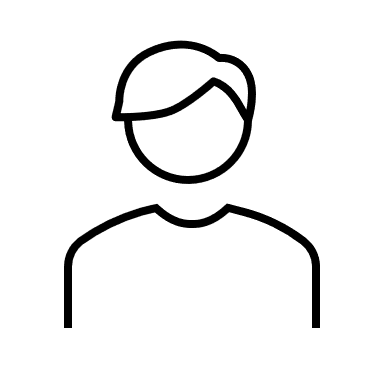 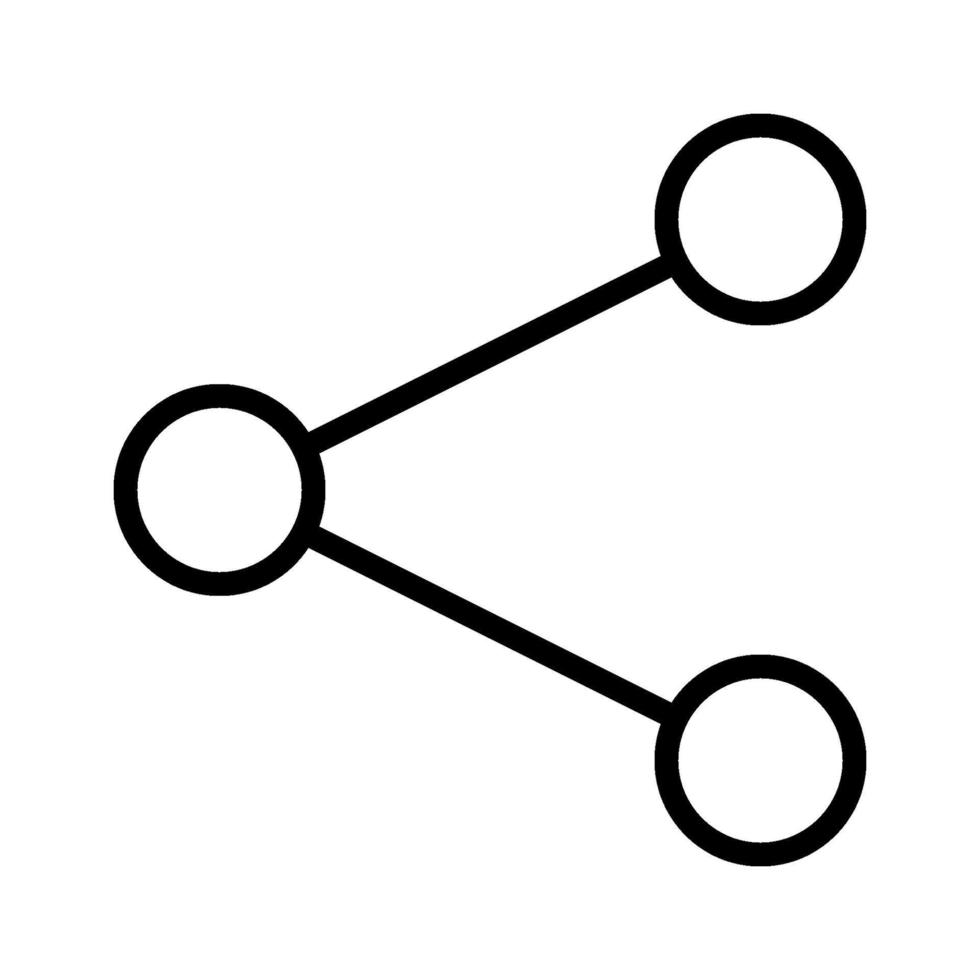 LESMATERIAAL
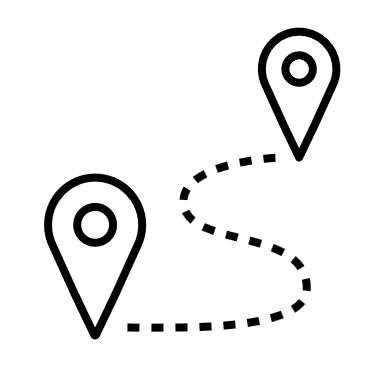 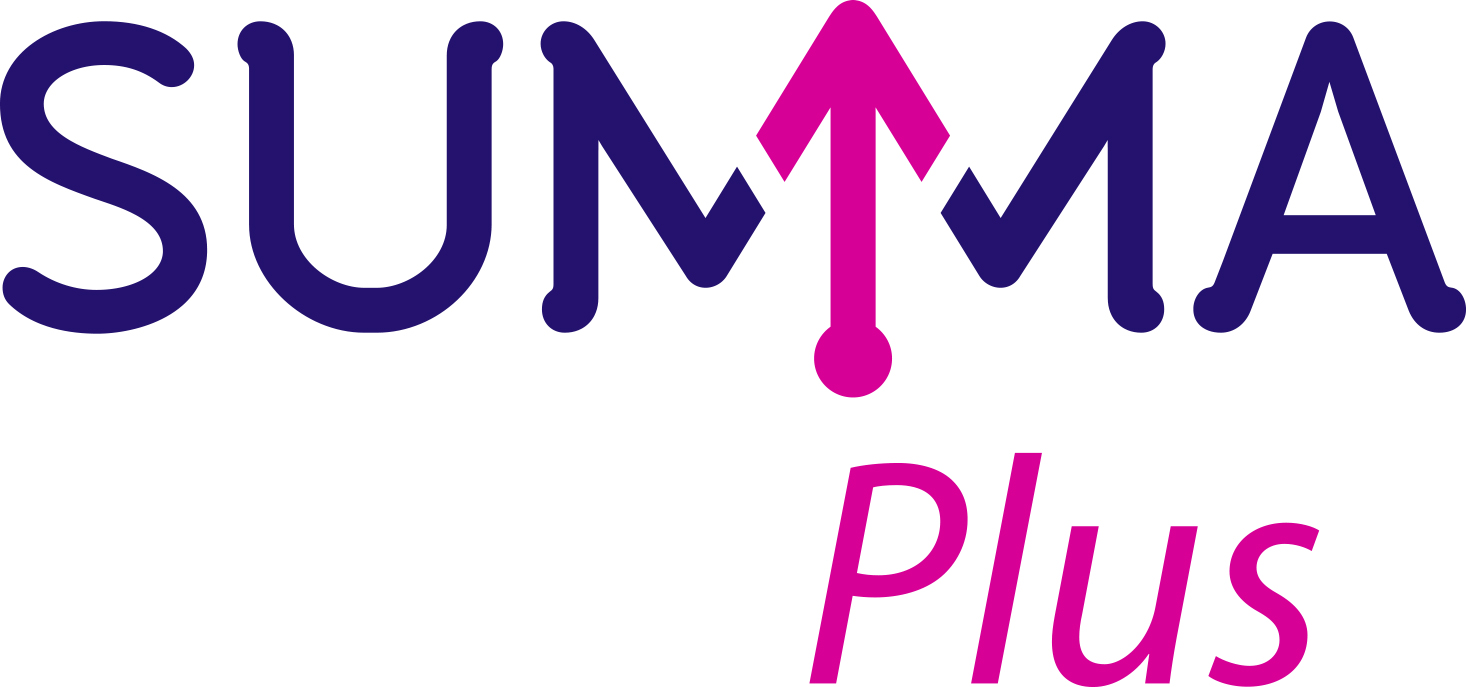 ORGANISATIE
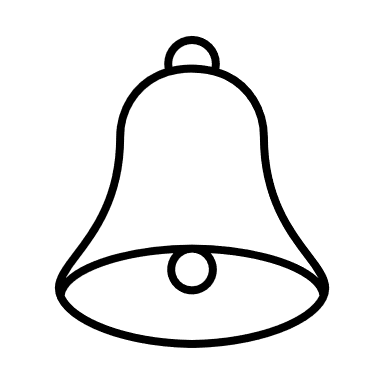 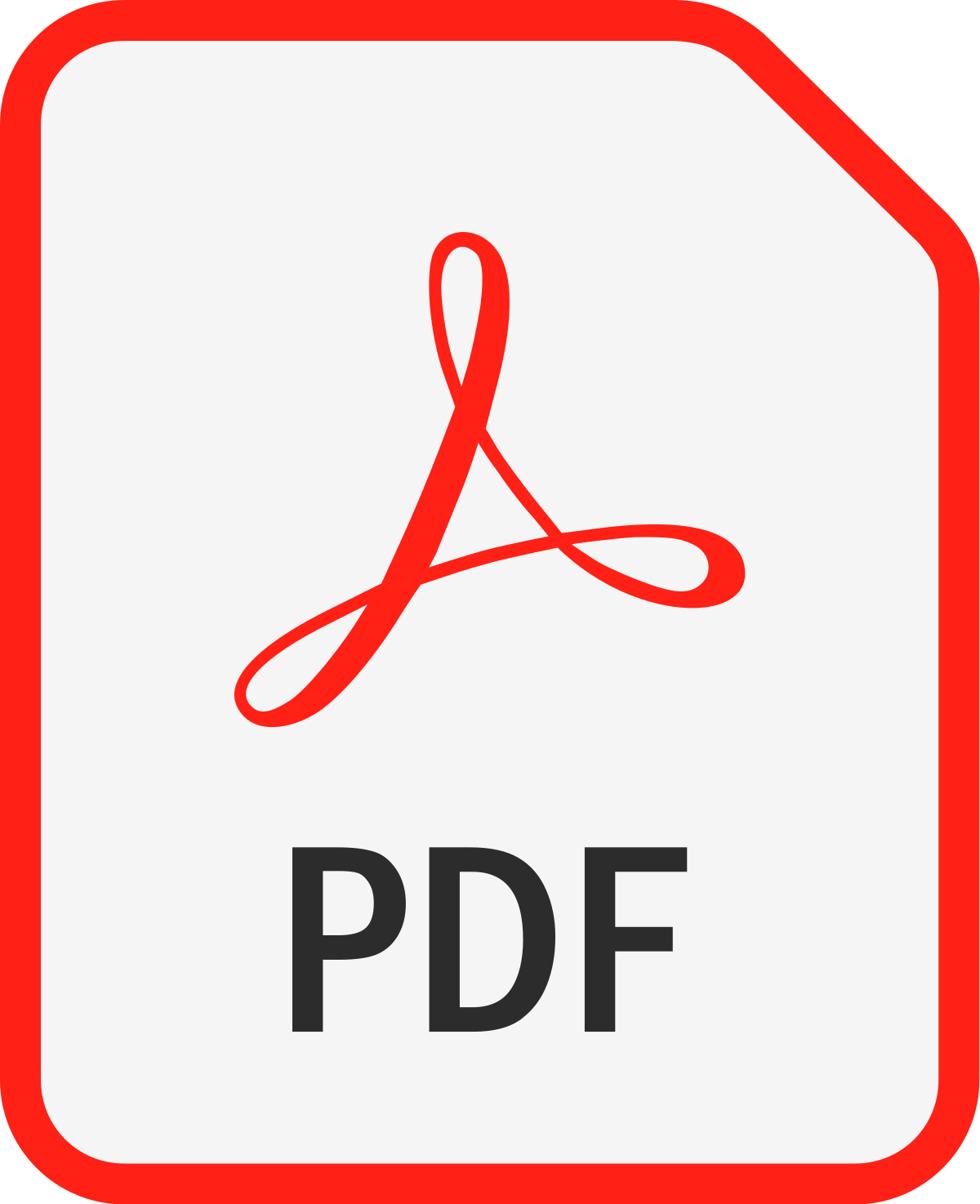 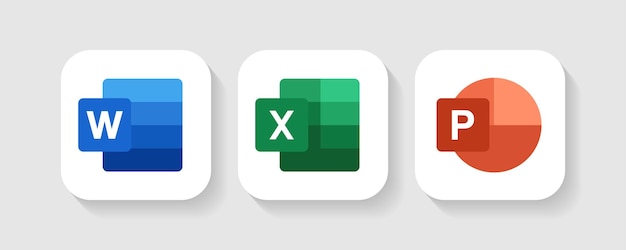 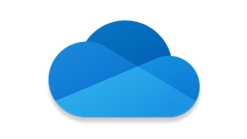 …………
STAPPEN
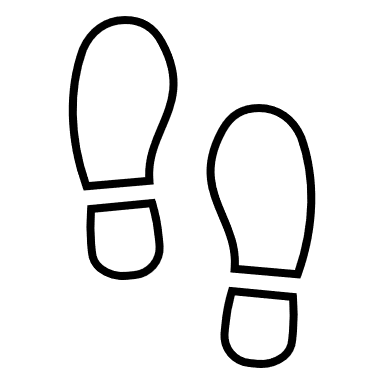 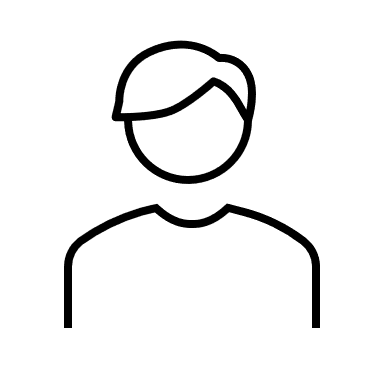 OVER MIJ
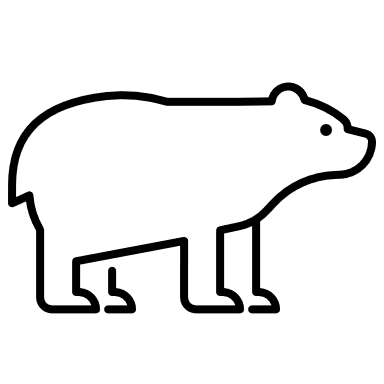 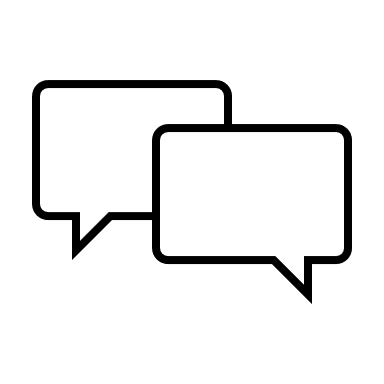 BEREN
TERMEN
ONS LESMATERIAAL (1/2)
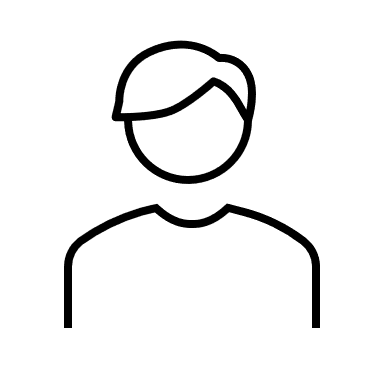 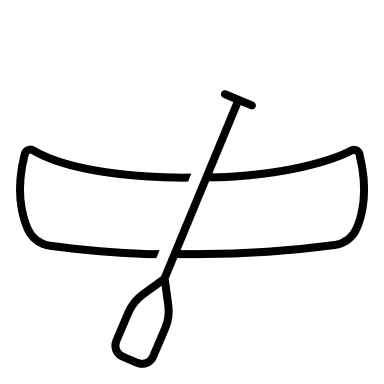 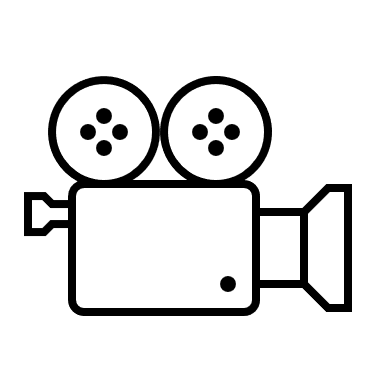 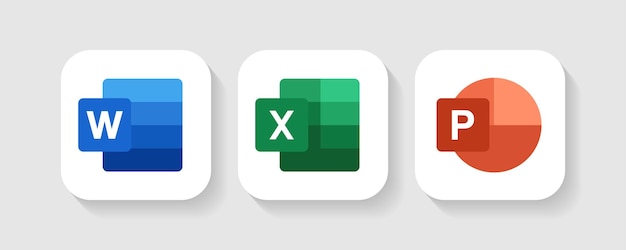 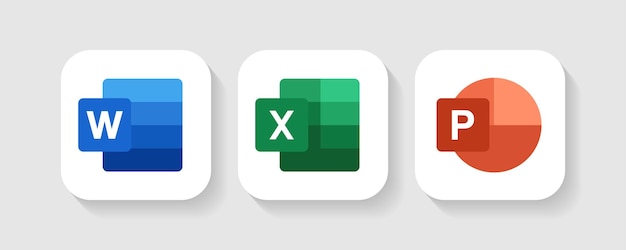 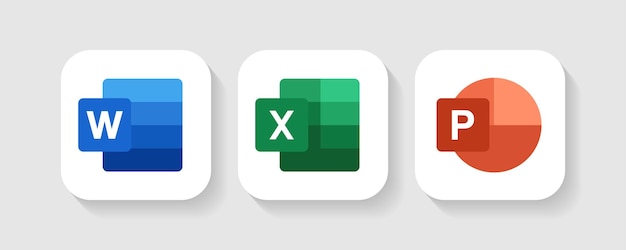 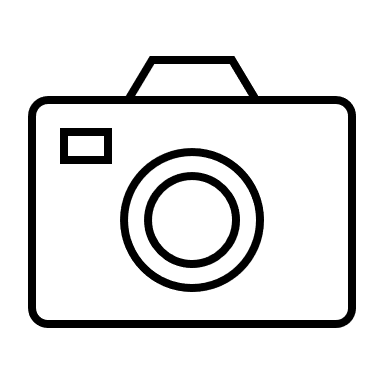 …………
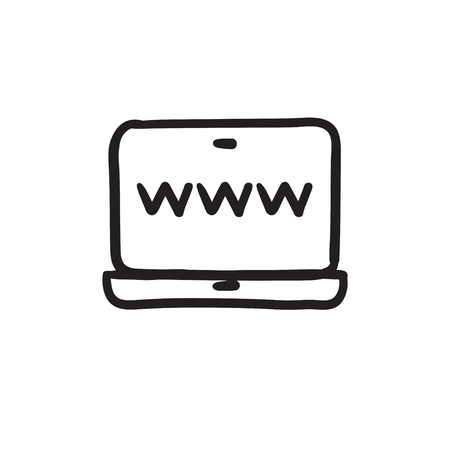 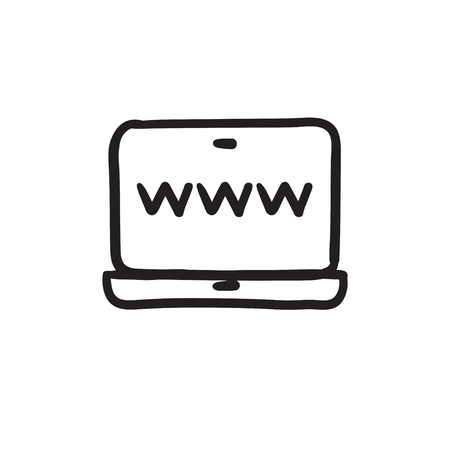 K0022 / K0023
LOWAN
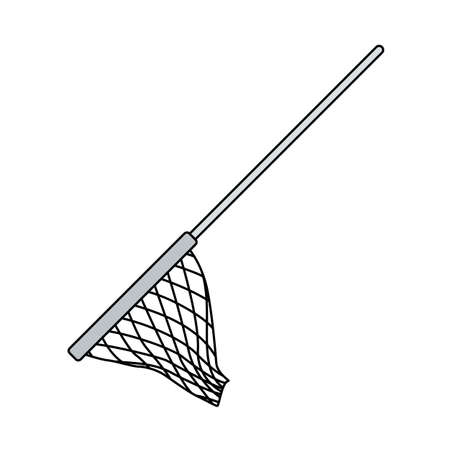 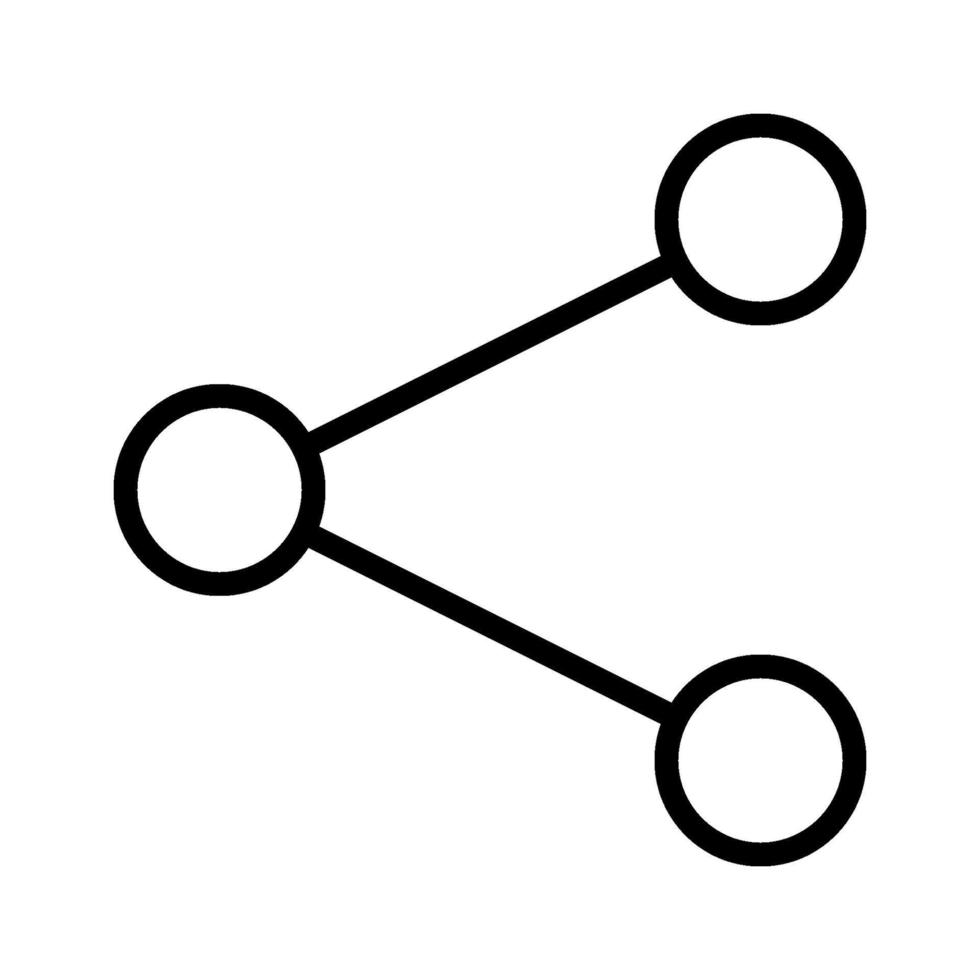 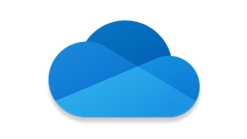 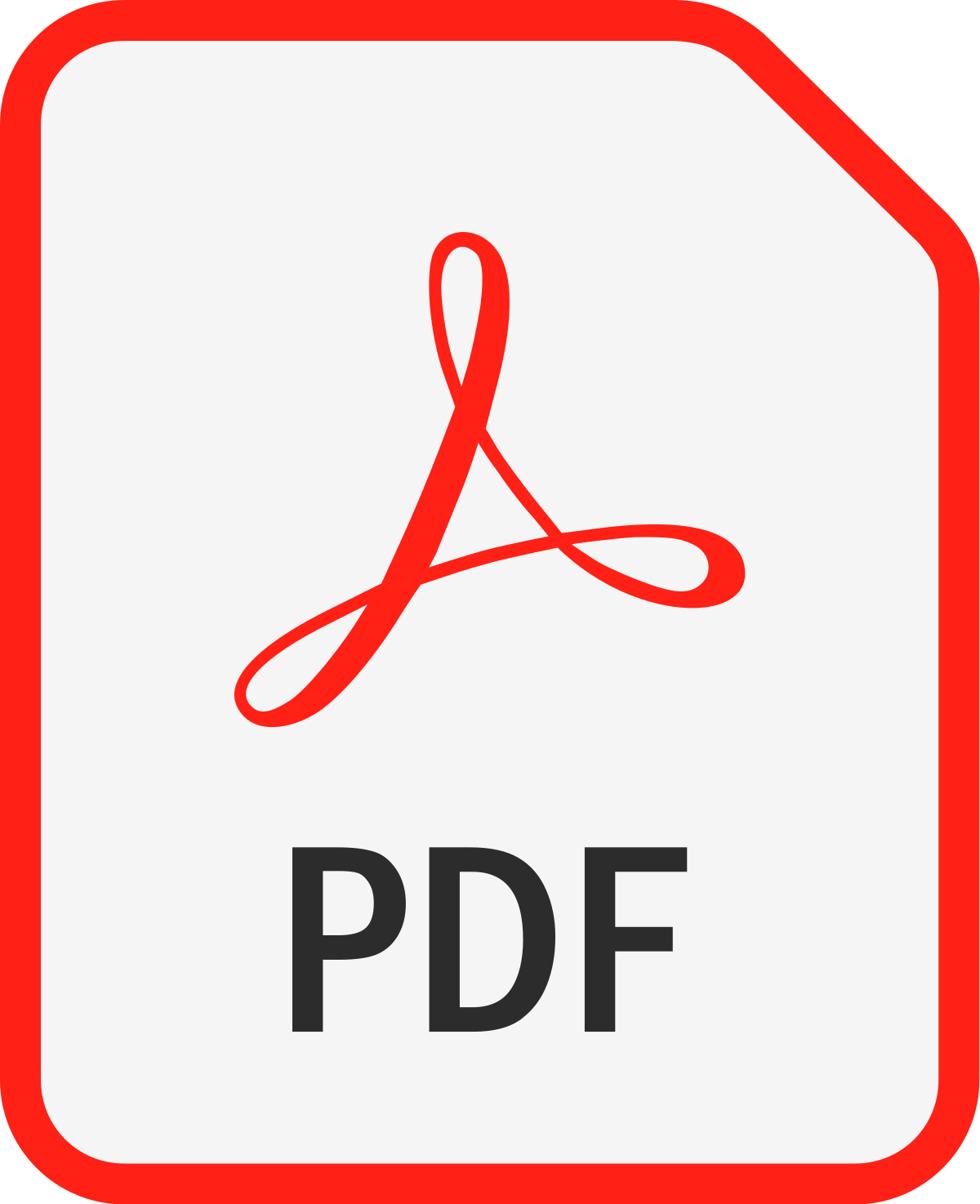 …………
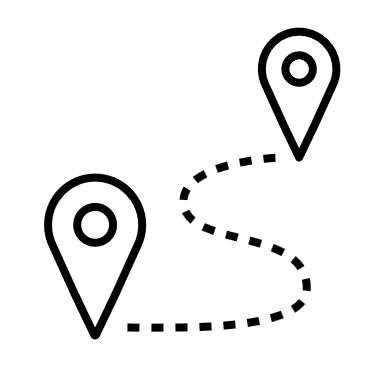 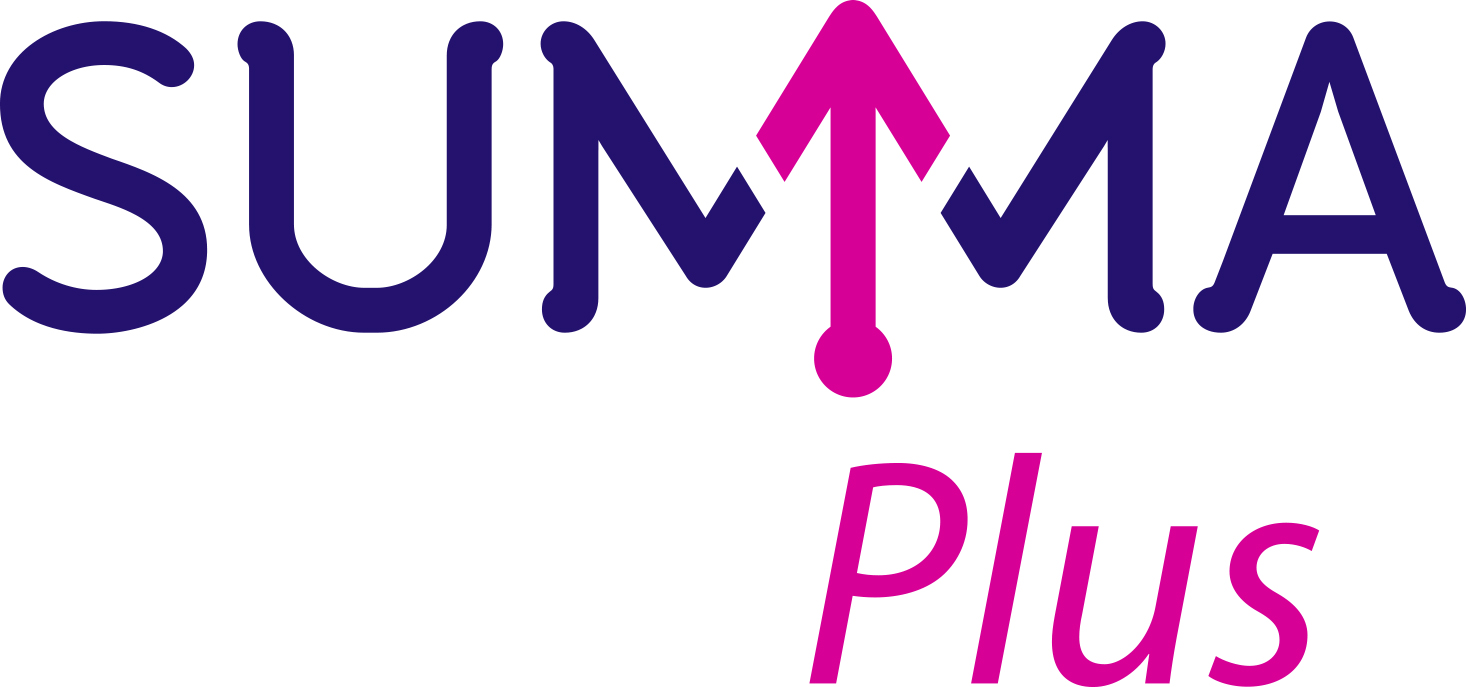 ORGANISATIE
LESMATERIAAL
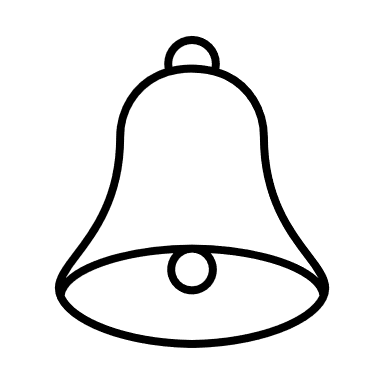 STAPPEN
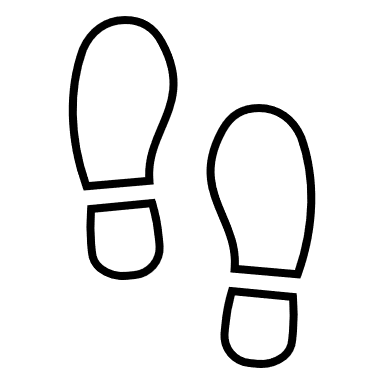 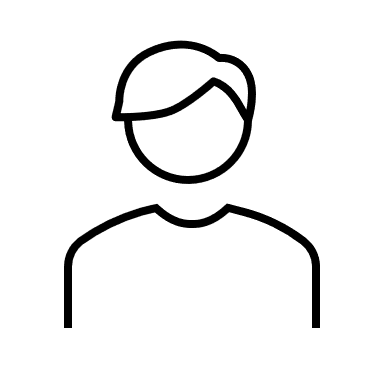 OVER MIJ
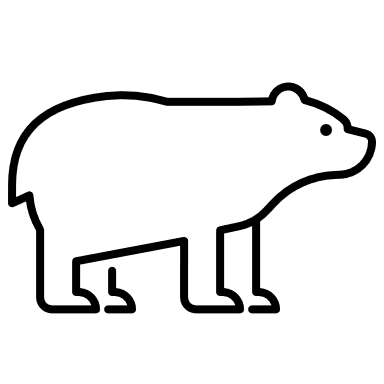 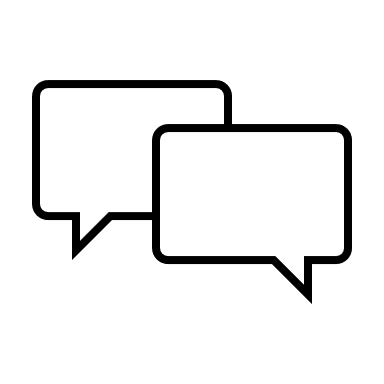 BEREN
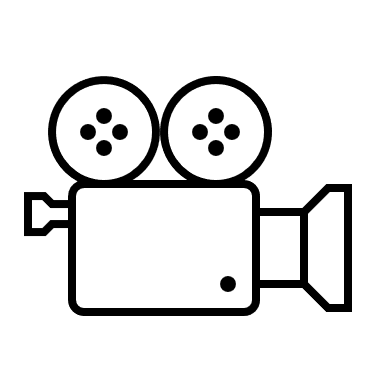 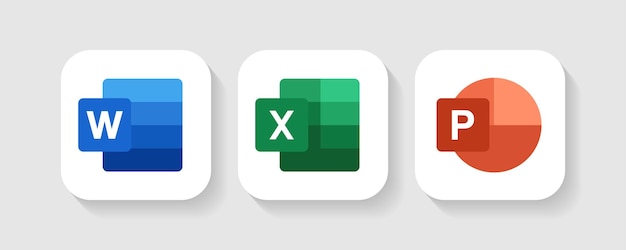 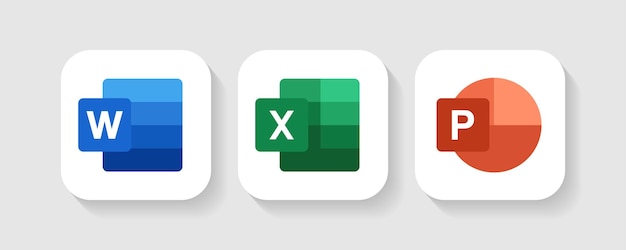 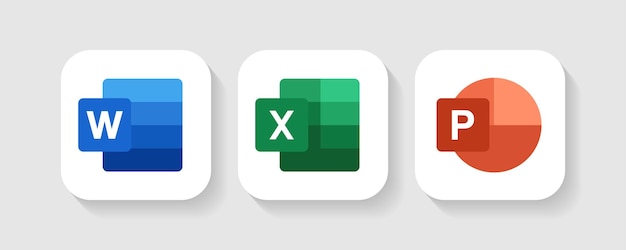 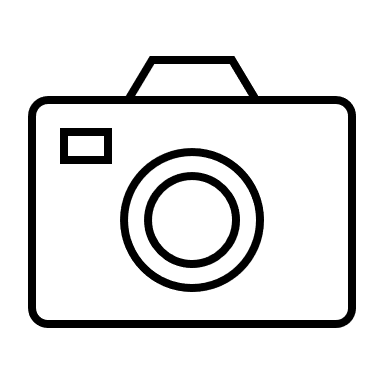 …………
TERMEN
ONS LESMATERIAAL (2/2)
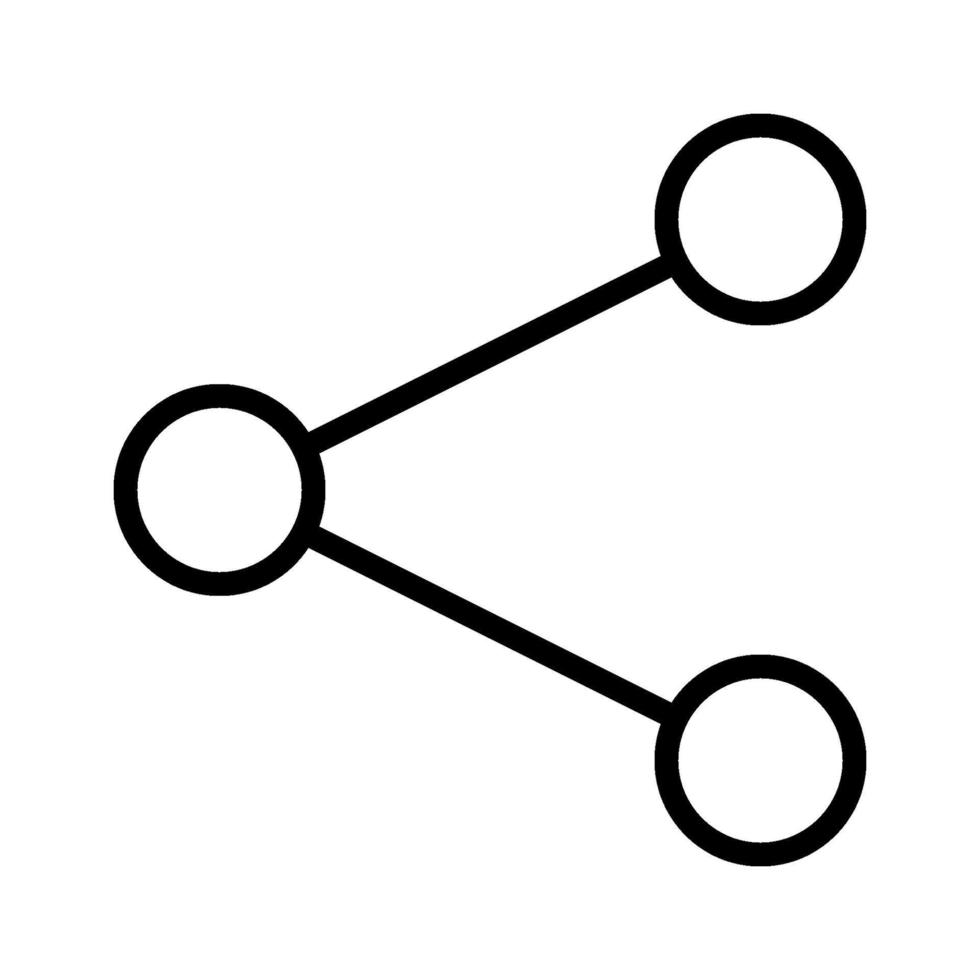 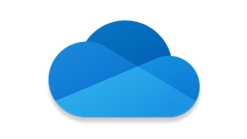 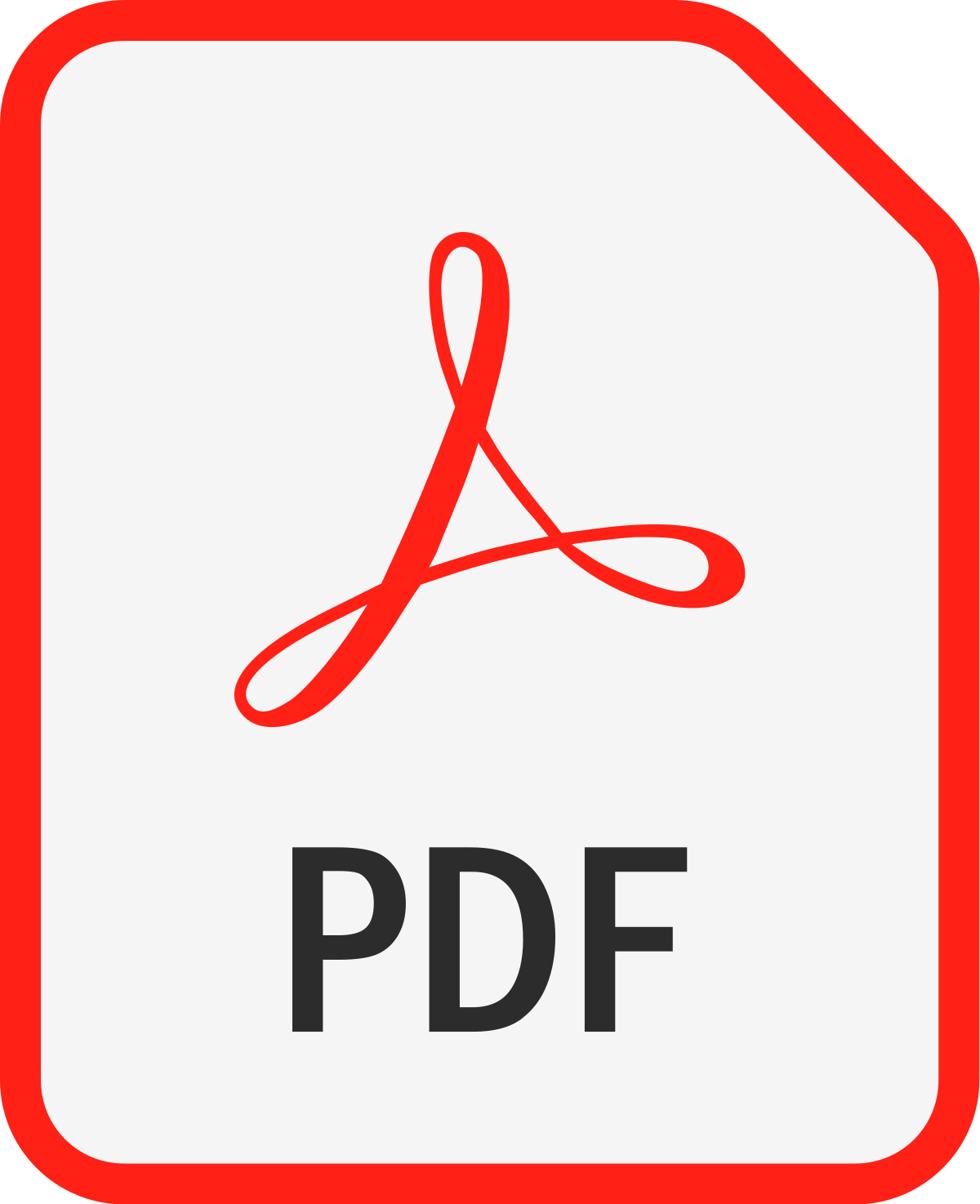 …………
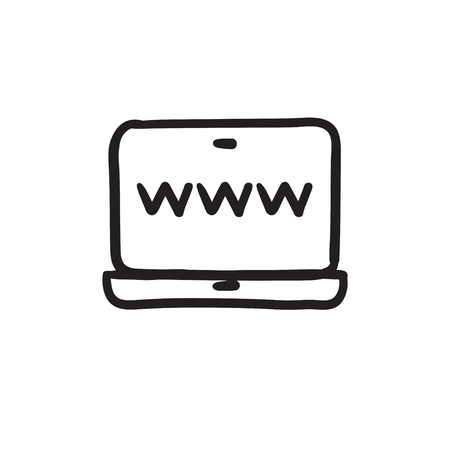 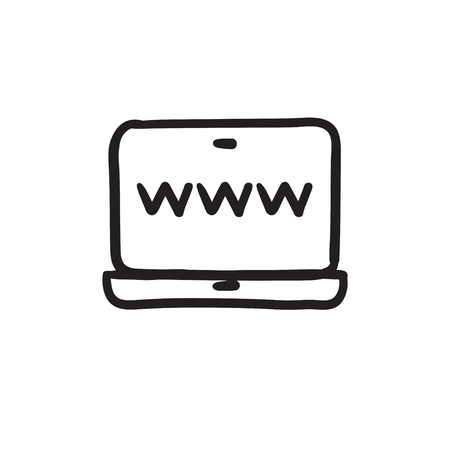 K0022 / K0023
LOWAN
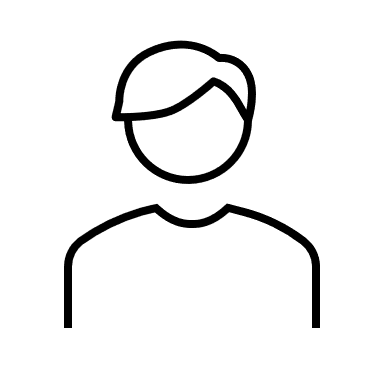 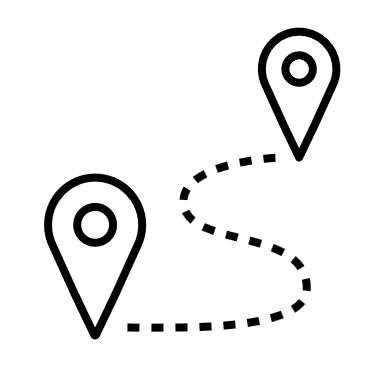 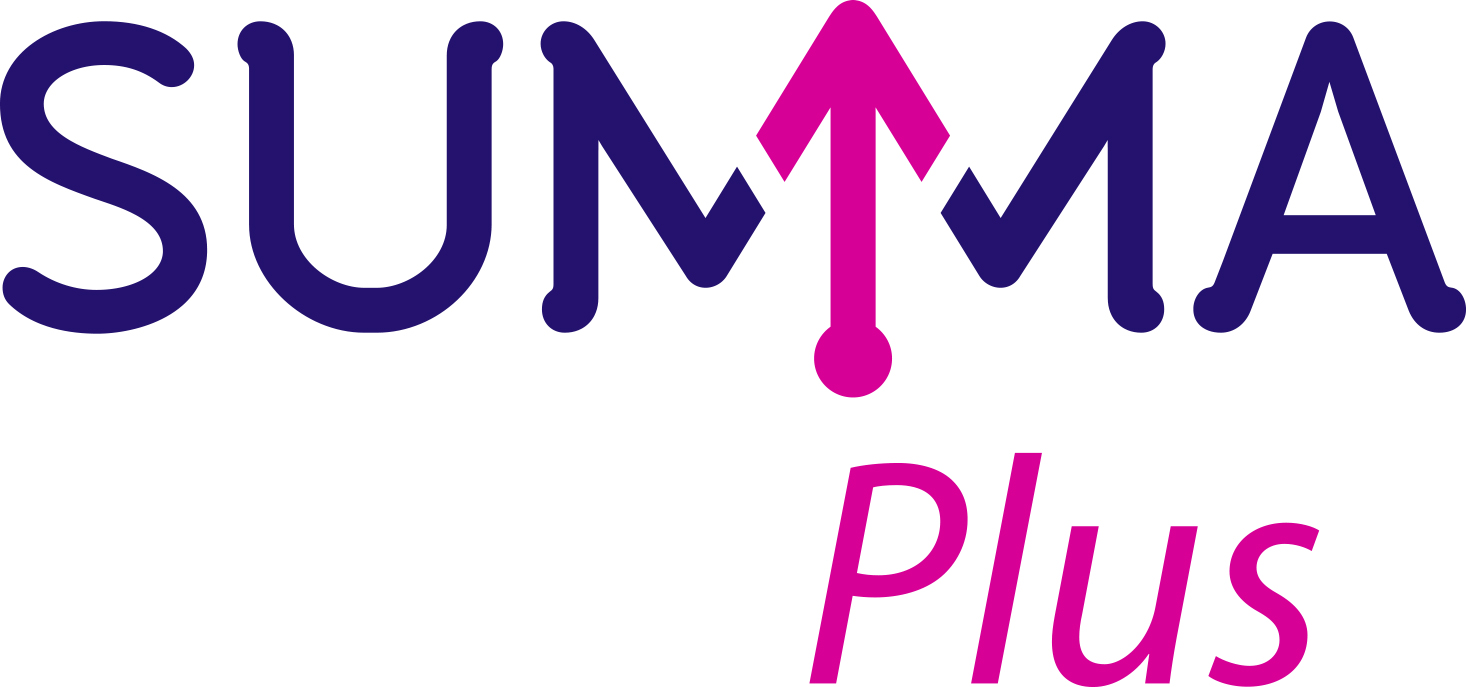 ORGANISATIE
LESMATERIAAL
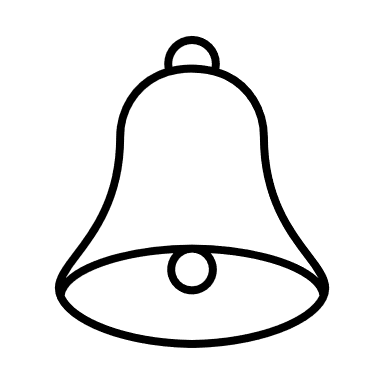 STAPPEN
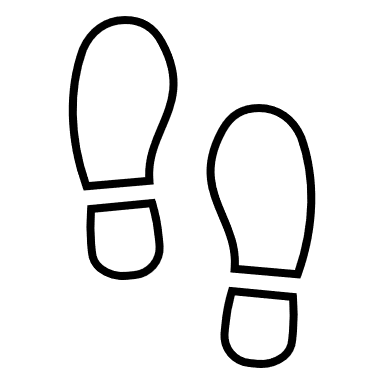 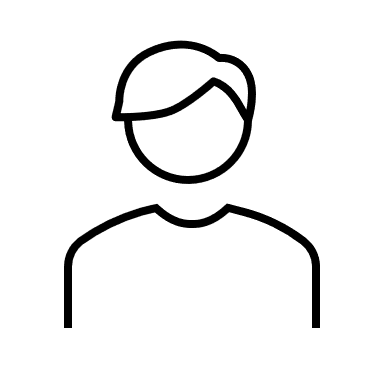 OVER MIJ
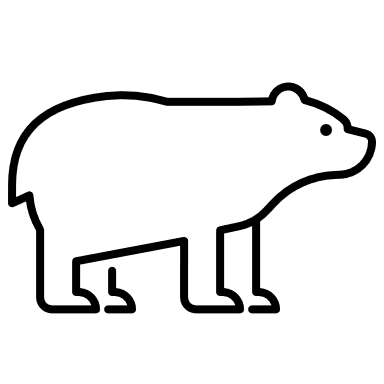 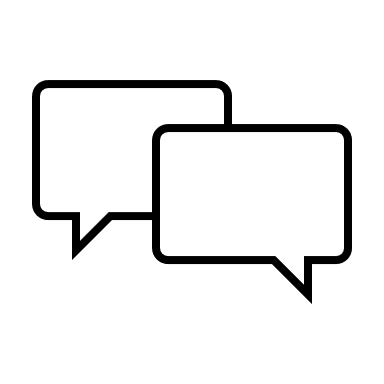 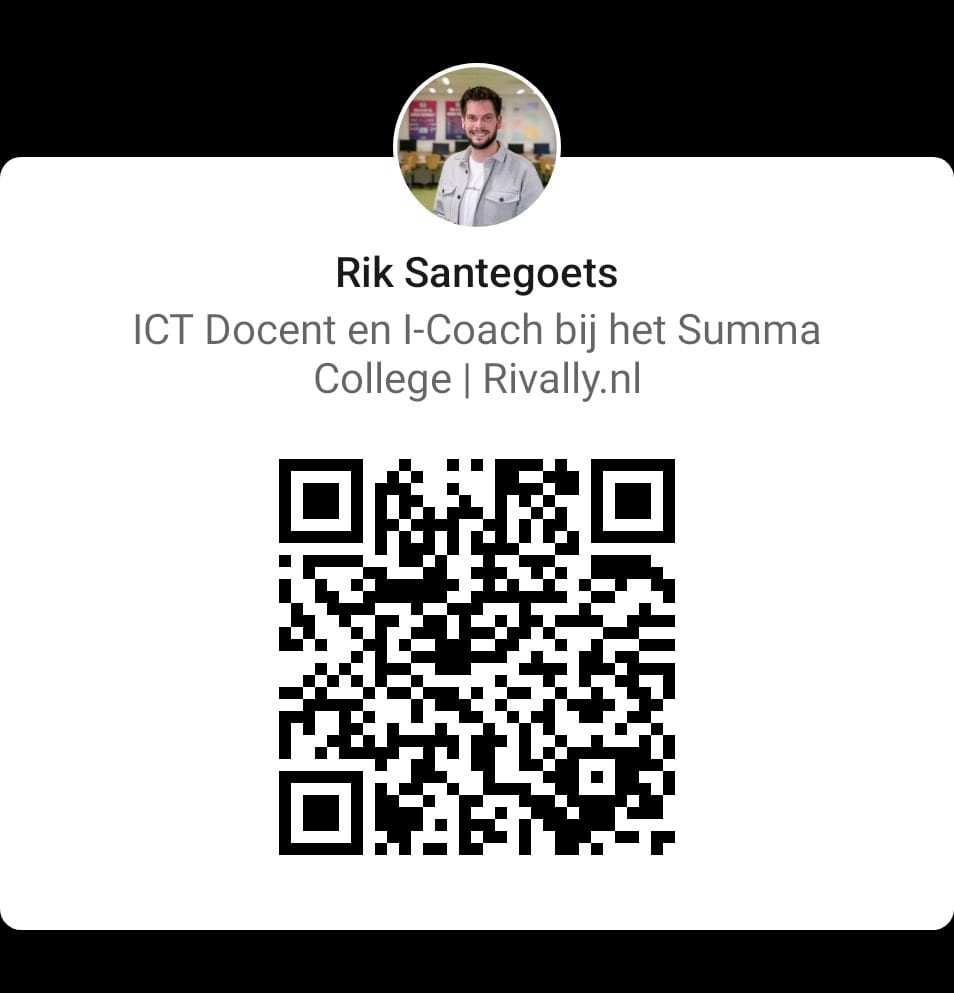 BEREN
TERMEN
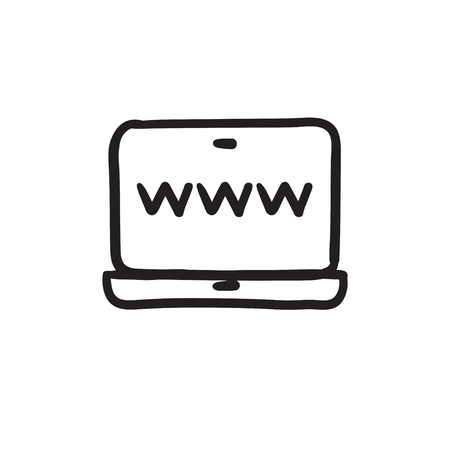 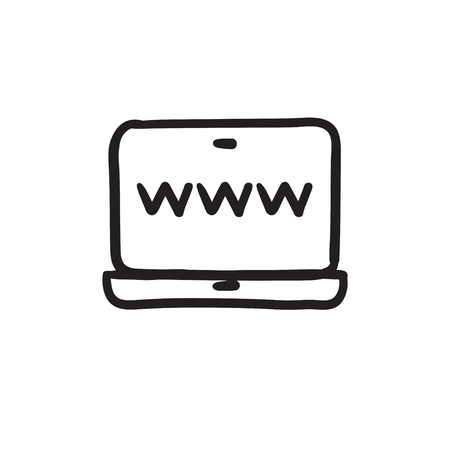 K0022 / K0023
LOWAN
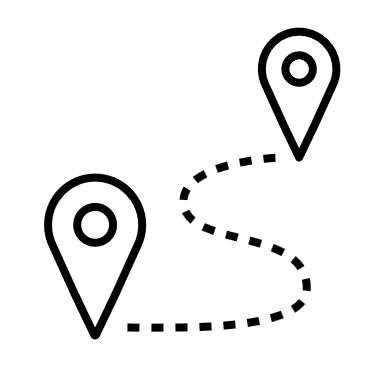 ORGANISATIE
LESMATERIAAL
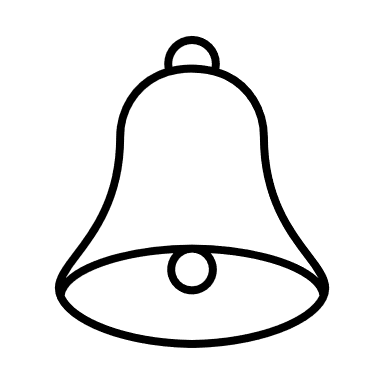 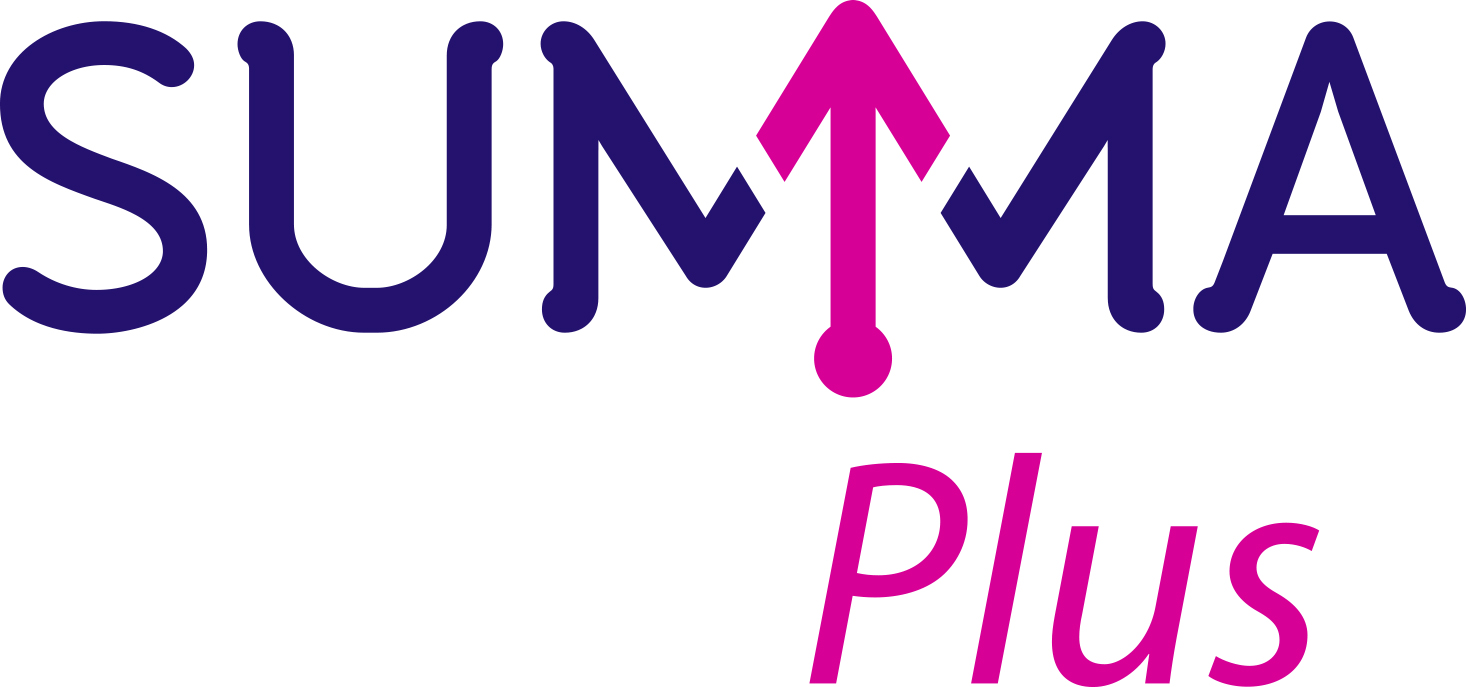 SARK@SUMMACOLLEGE.NL
STAPPEN
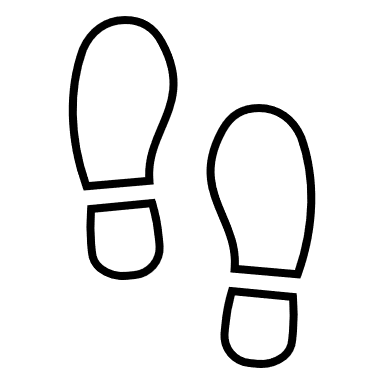 BLIJF MET MIJ/ONS IN CONTACT
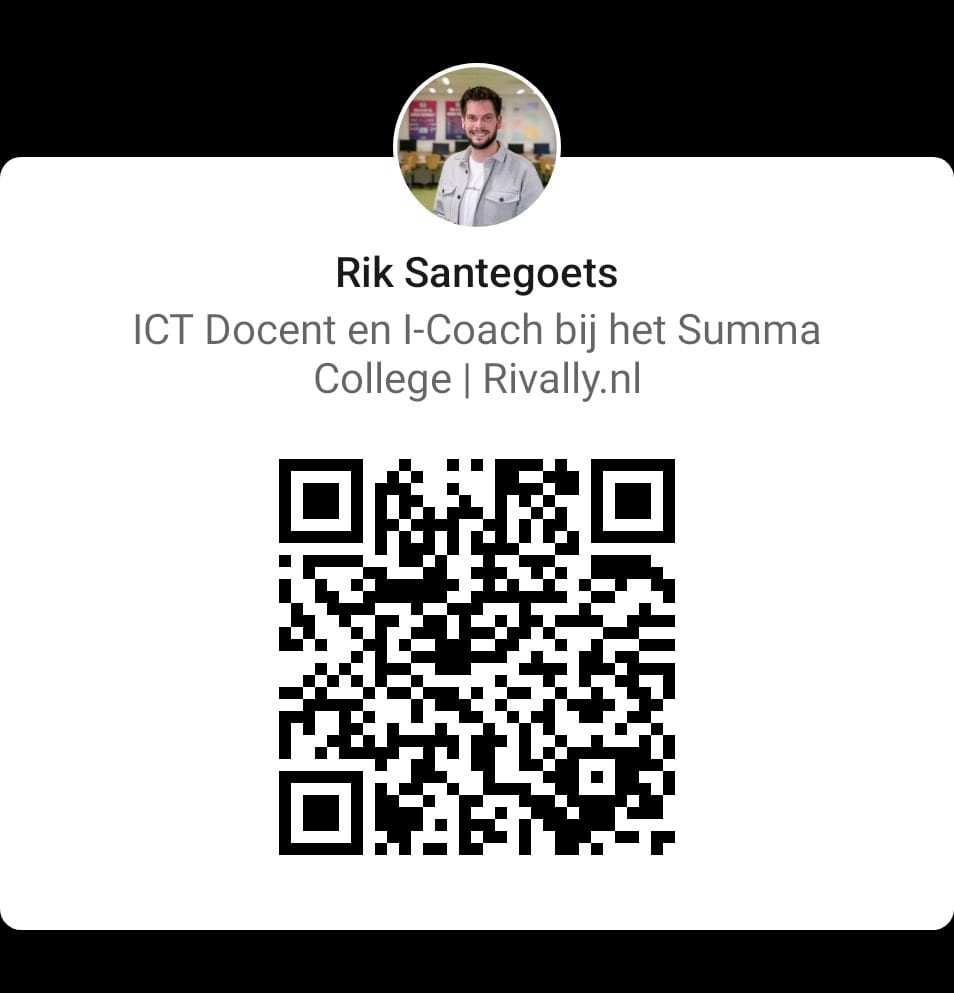 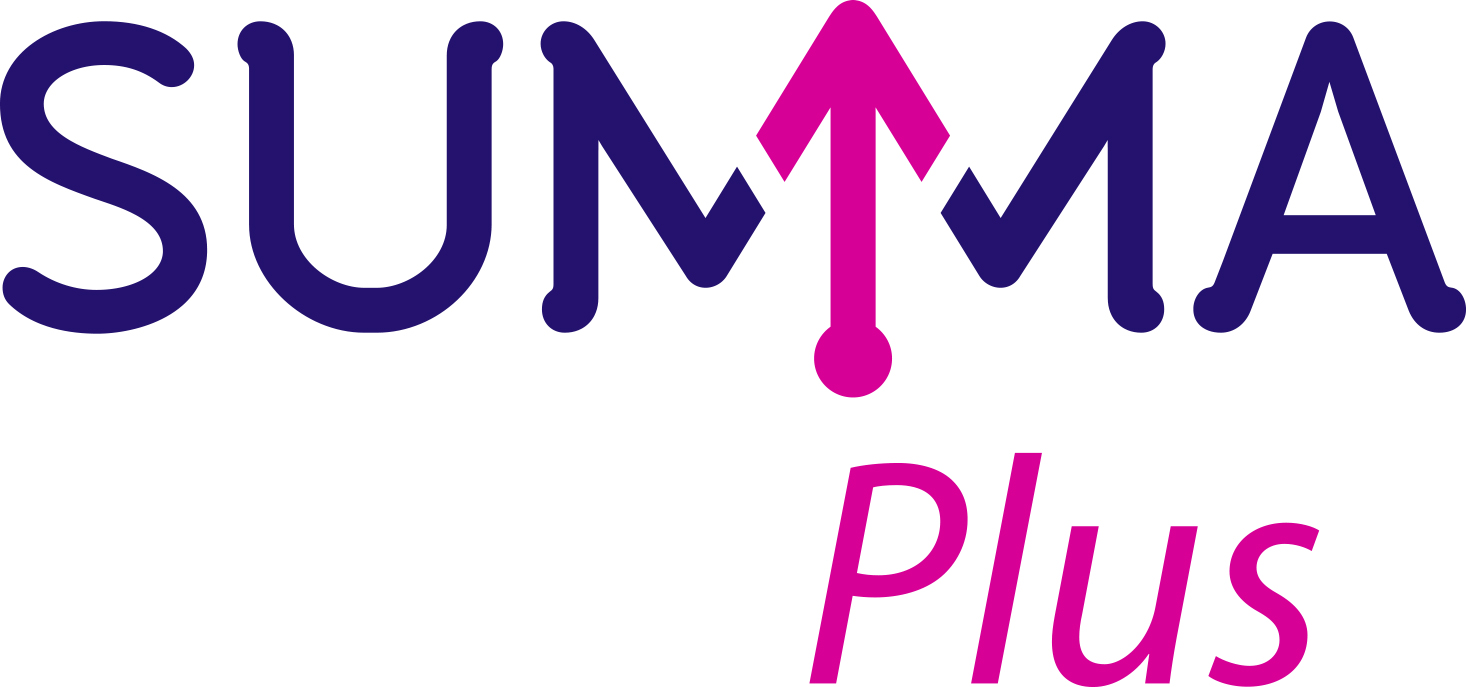 SARK@SUMMACOLLEGE.NL